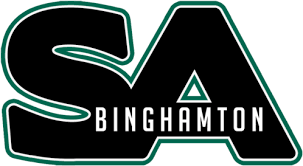 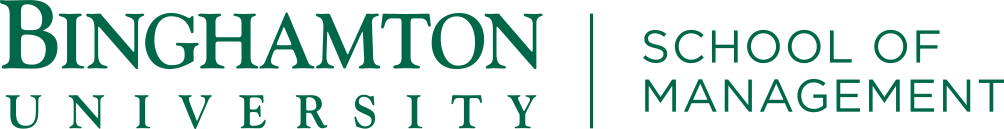 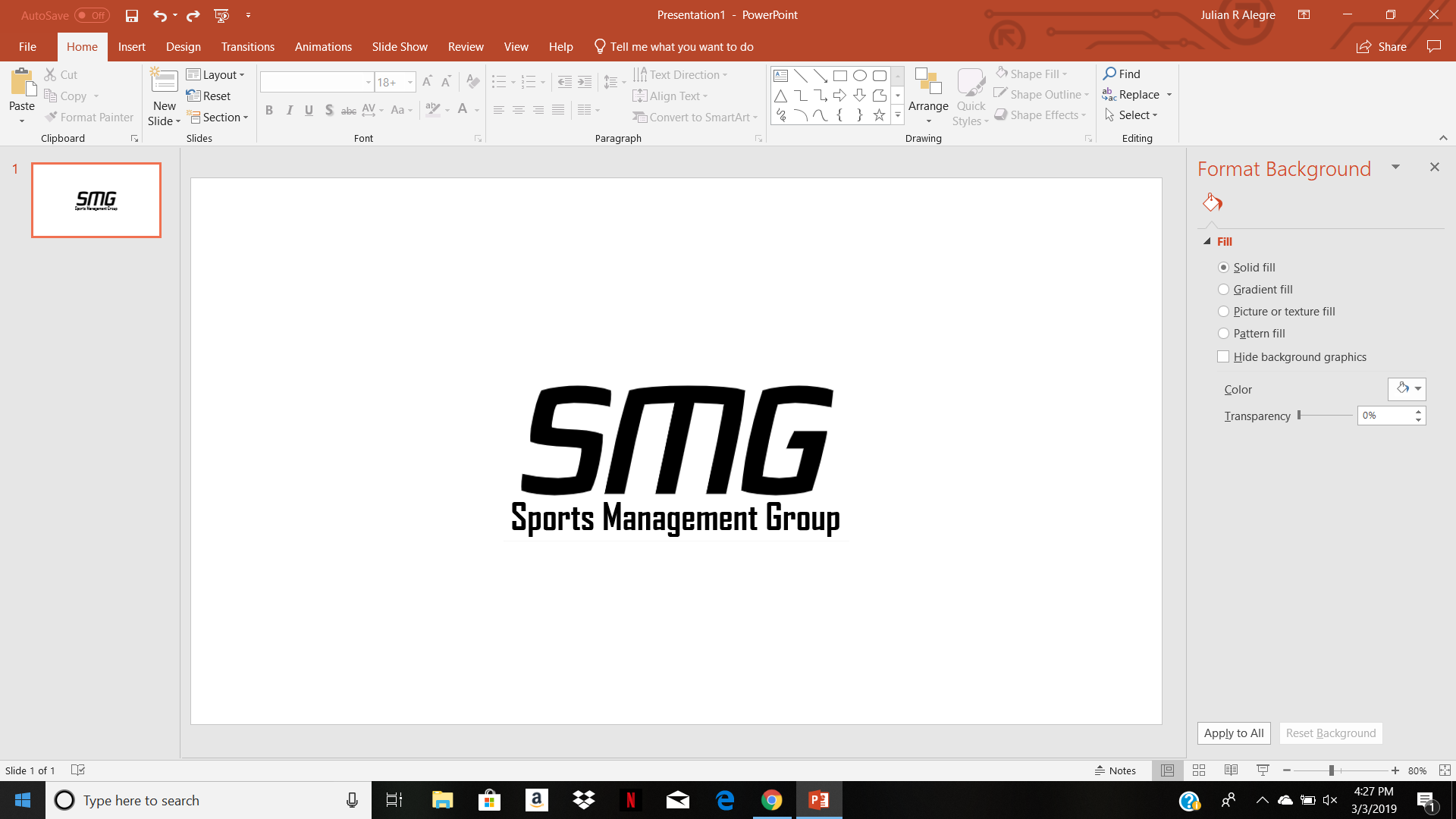 General Interest Meeting #2
Agenda
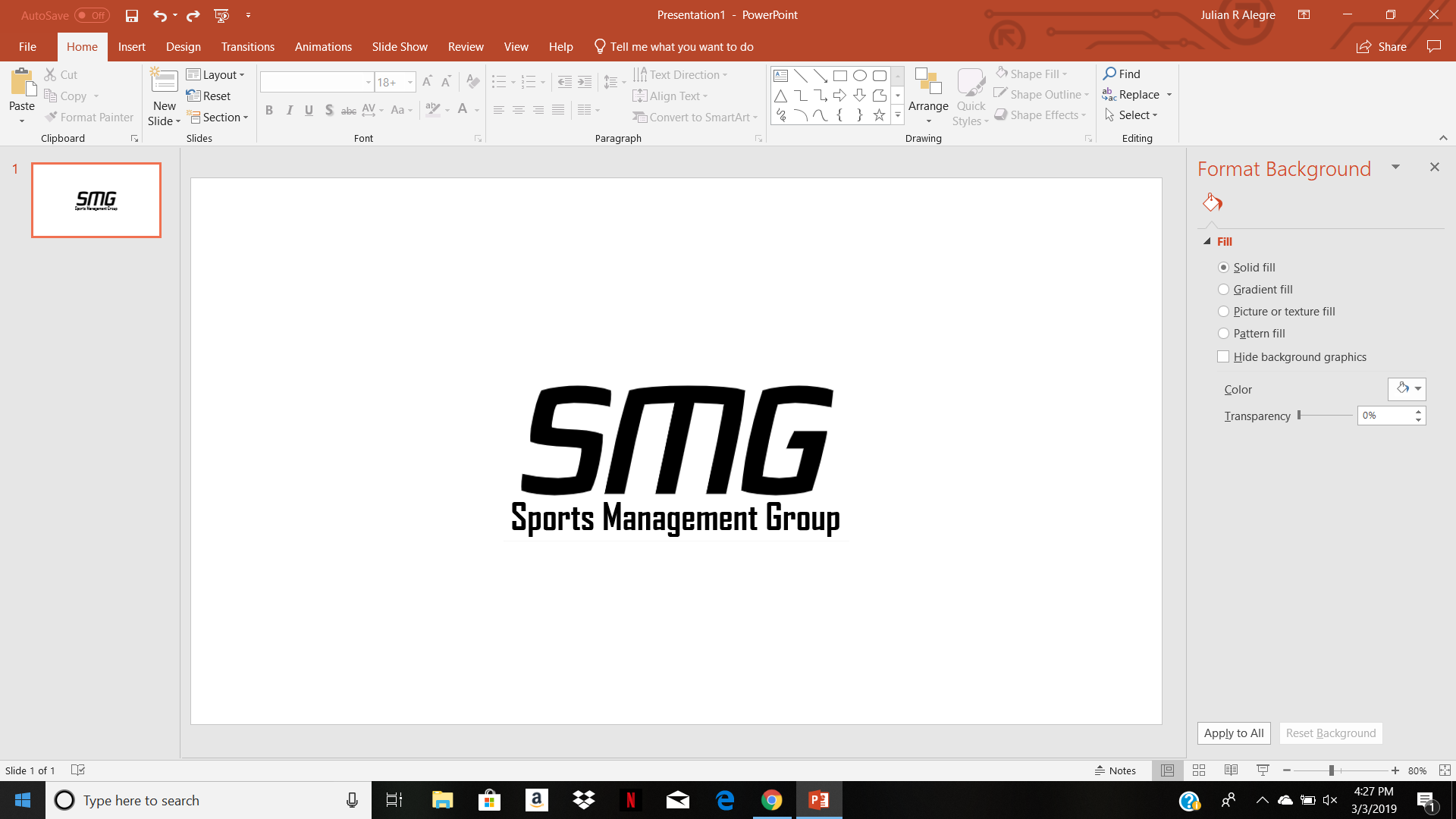 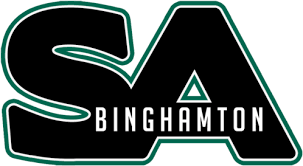 Mission
Introductions
Background
Club Offerings
2019-2020 Schedule
Questions
2
Mission
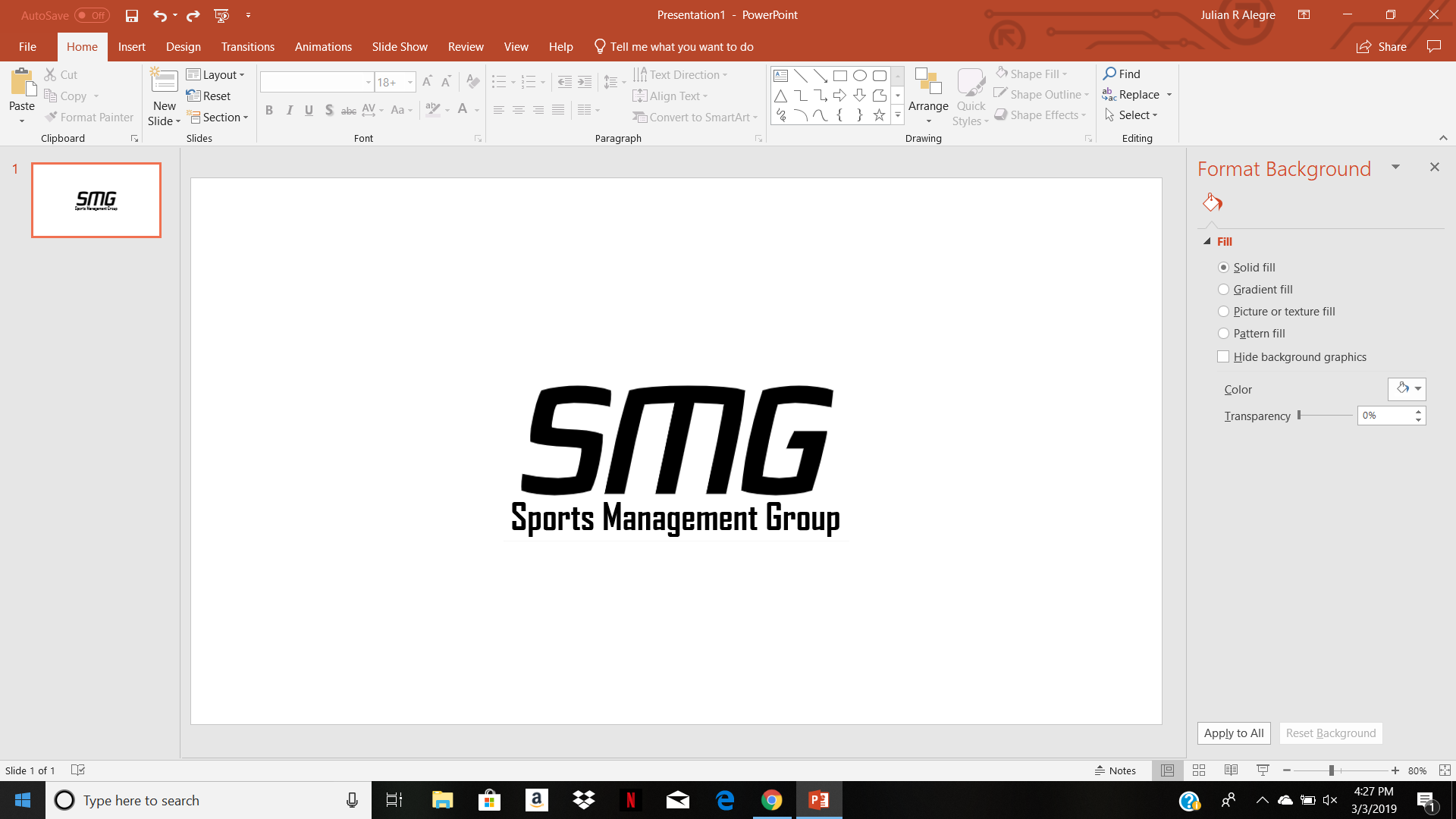 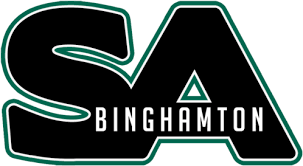 Our mission is to provide education, professional development, experiences, opportunities and connections to Binghamton University students interested in the sports management field and serve and assist companies local to the Binghamton community while allowing students to gain real world work experience.
Mission | Introductions | Background | Club Offerings | Schedule| Questions
3
Introductions
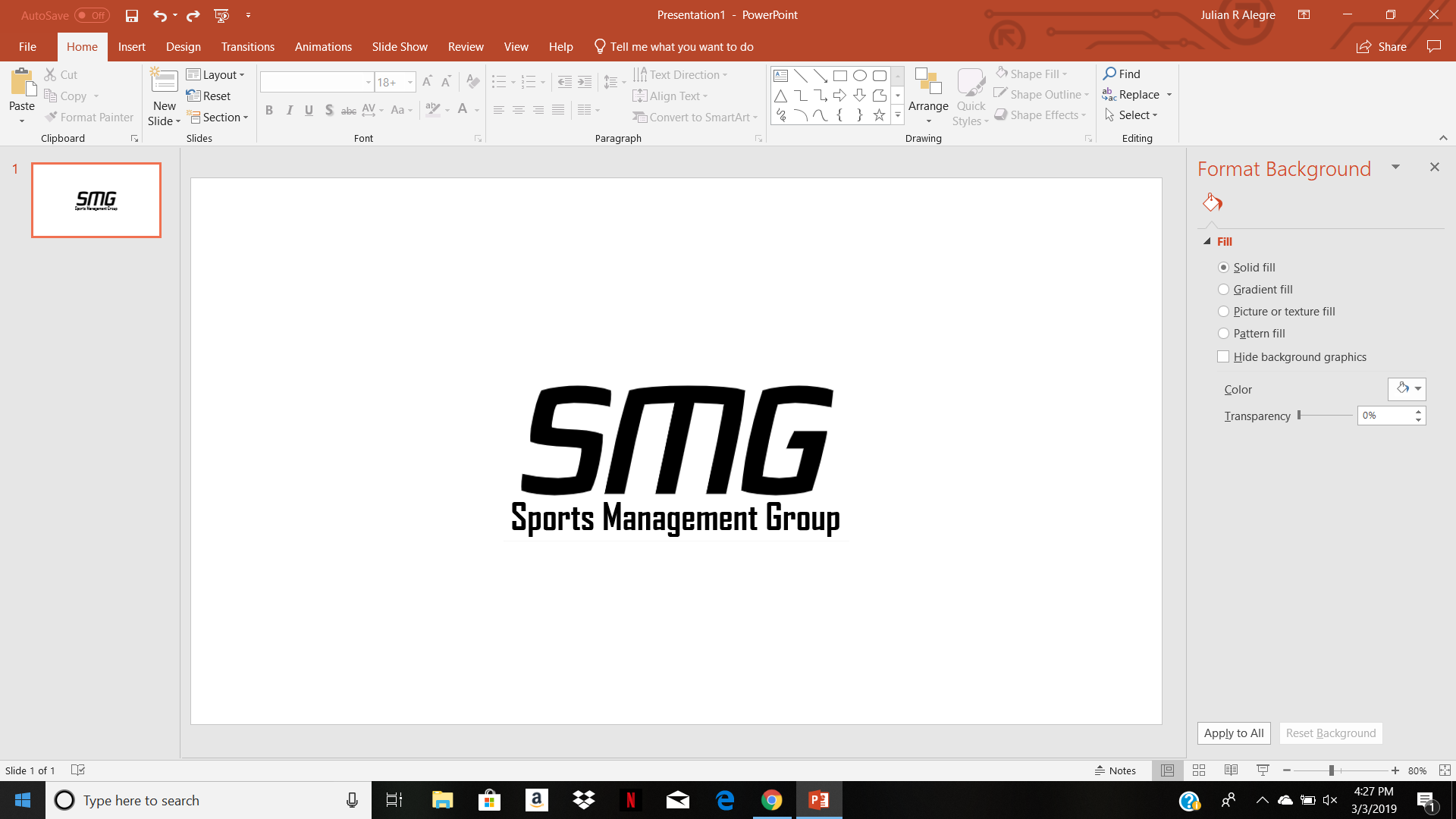 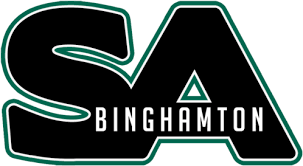 Lexie Tillman
Senior Advisor of SMG
Mission | Introductions | Background | Club Offerings | Schedule| Questions
2
4
Why We Started The Club
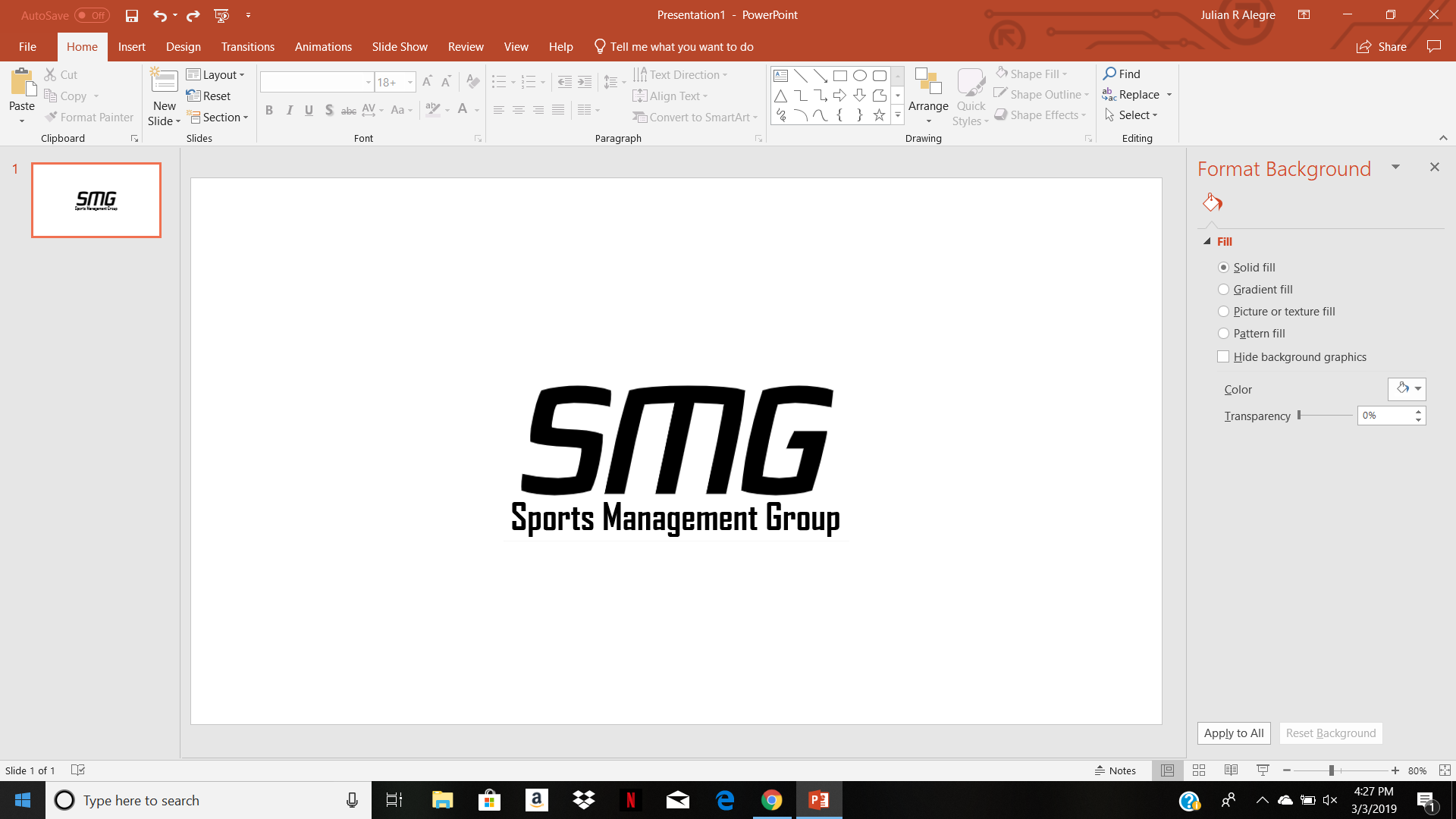 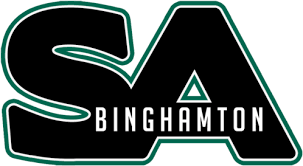 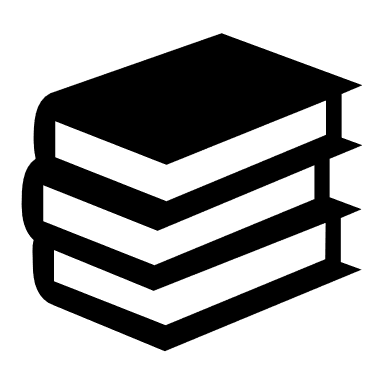 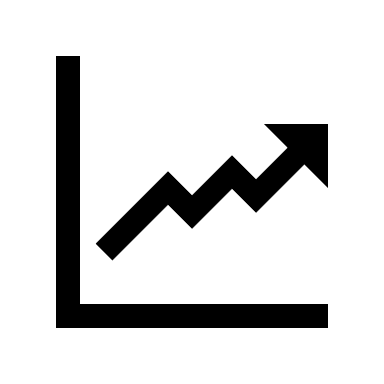 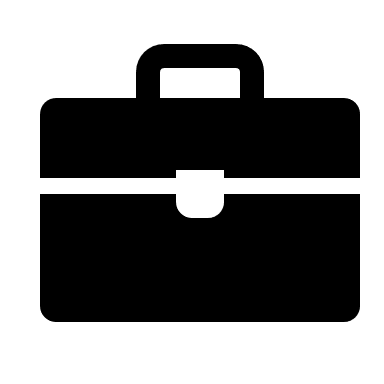 Mission | Introductions | Background | Club Offerings | Schedule| Questions
5
Background
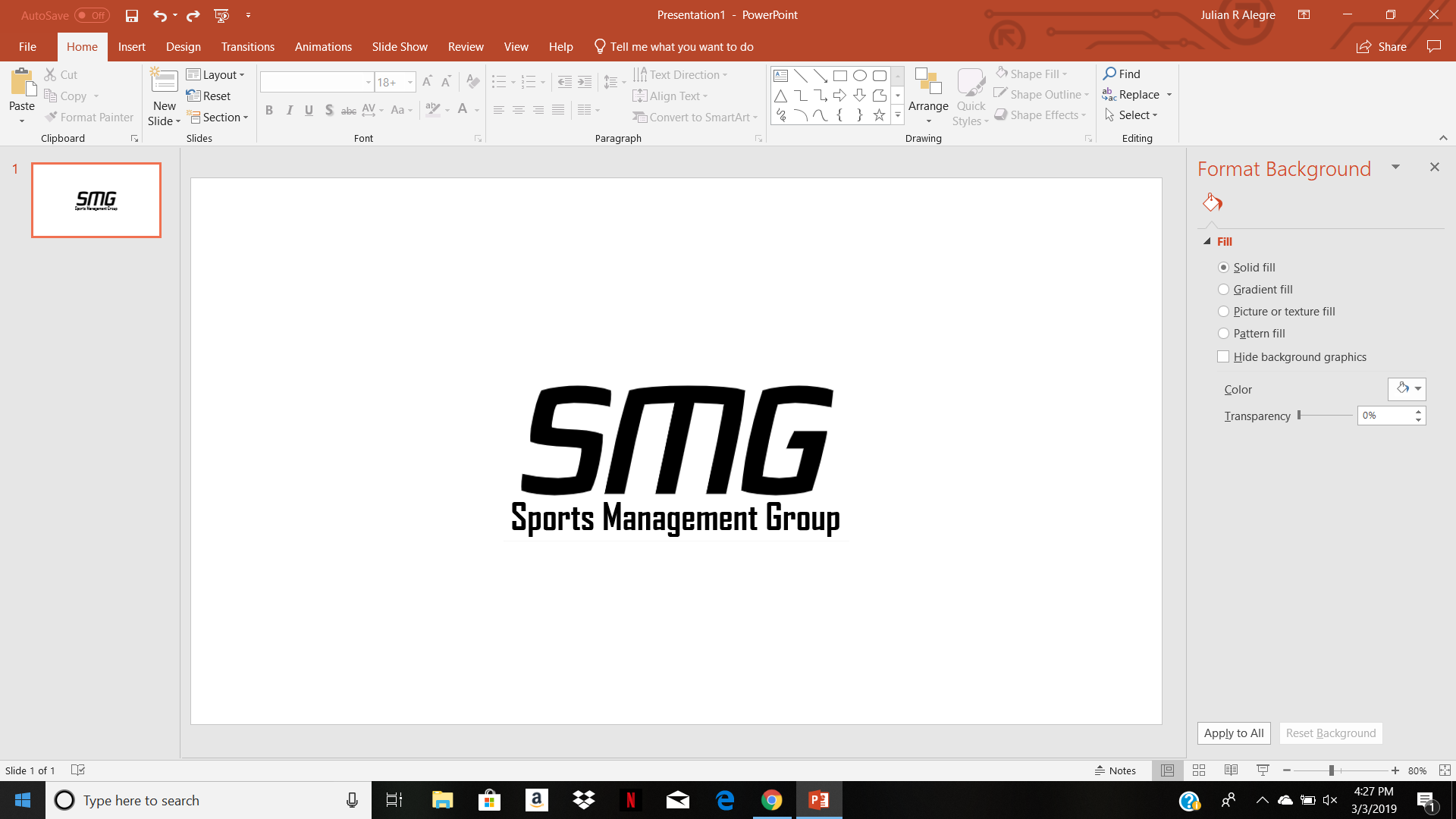 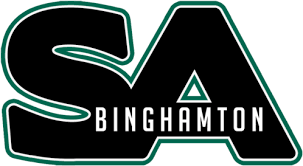 February 2019
May 2019
Present
April 2019
Mission | Introductions | Background | Club Offerings | Schedule| Questions
6
Club Offerings
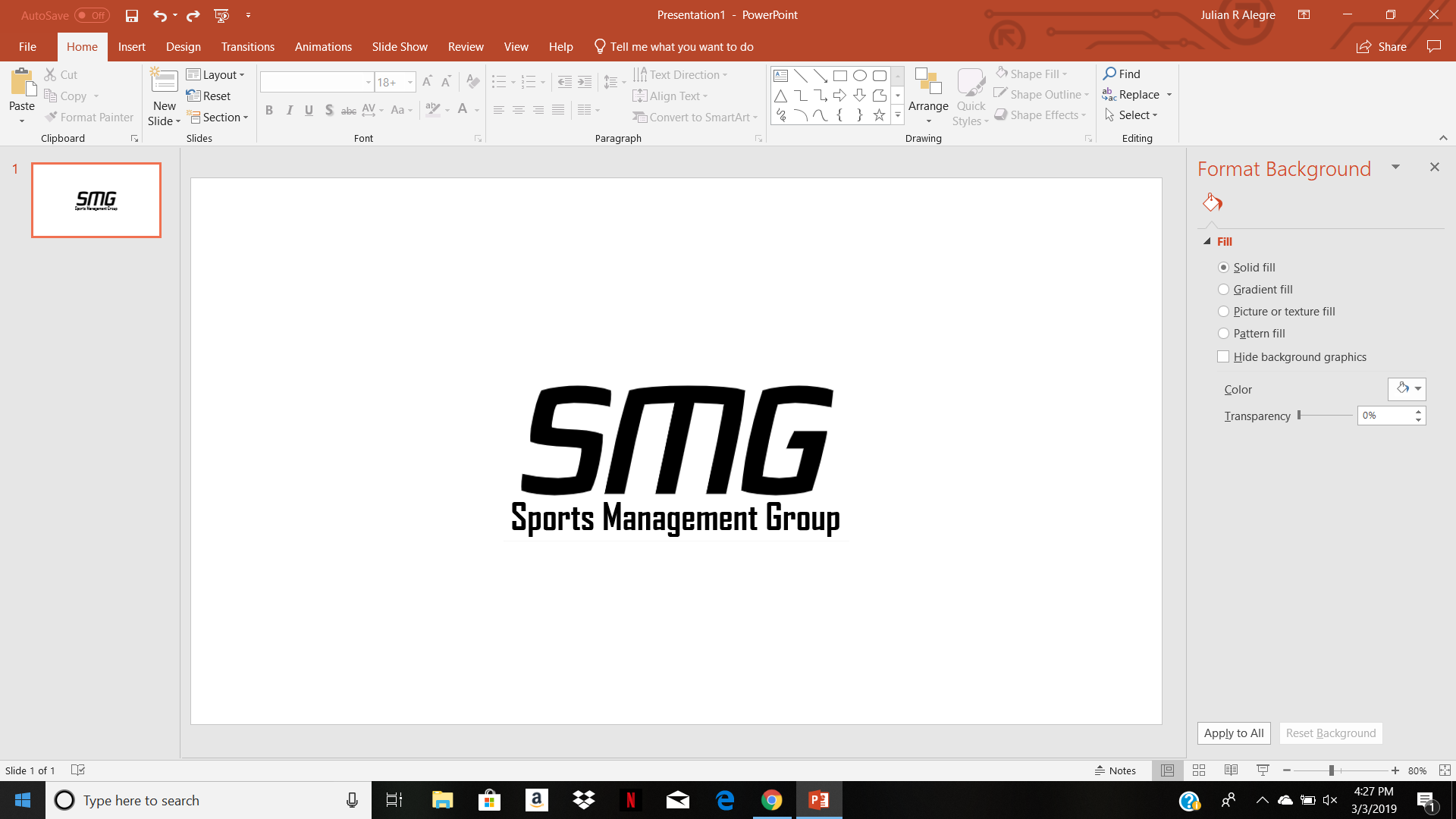 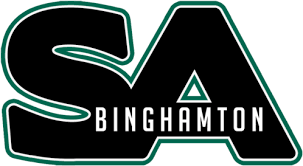 Sports Professionals Speaker Series
Sport Industry Overviews
Professional Development Workshops
Community Involvement
Sports Marketing Internship at Binghamton University
March Madness Flash Case Competition
Fantasy Leagues and Intramurals
Mission | Introductions | Background | Club Offerings | Schedule| Questions
7
Speaker Series
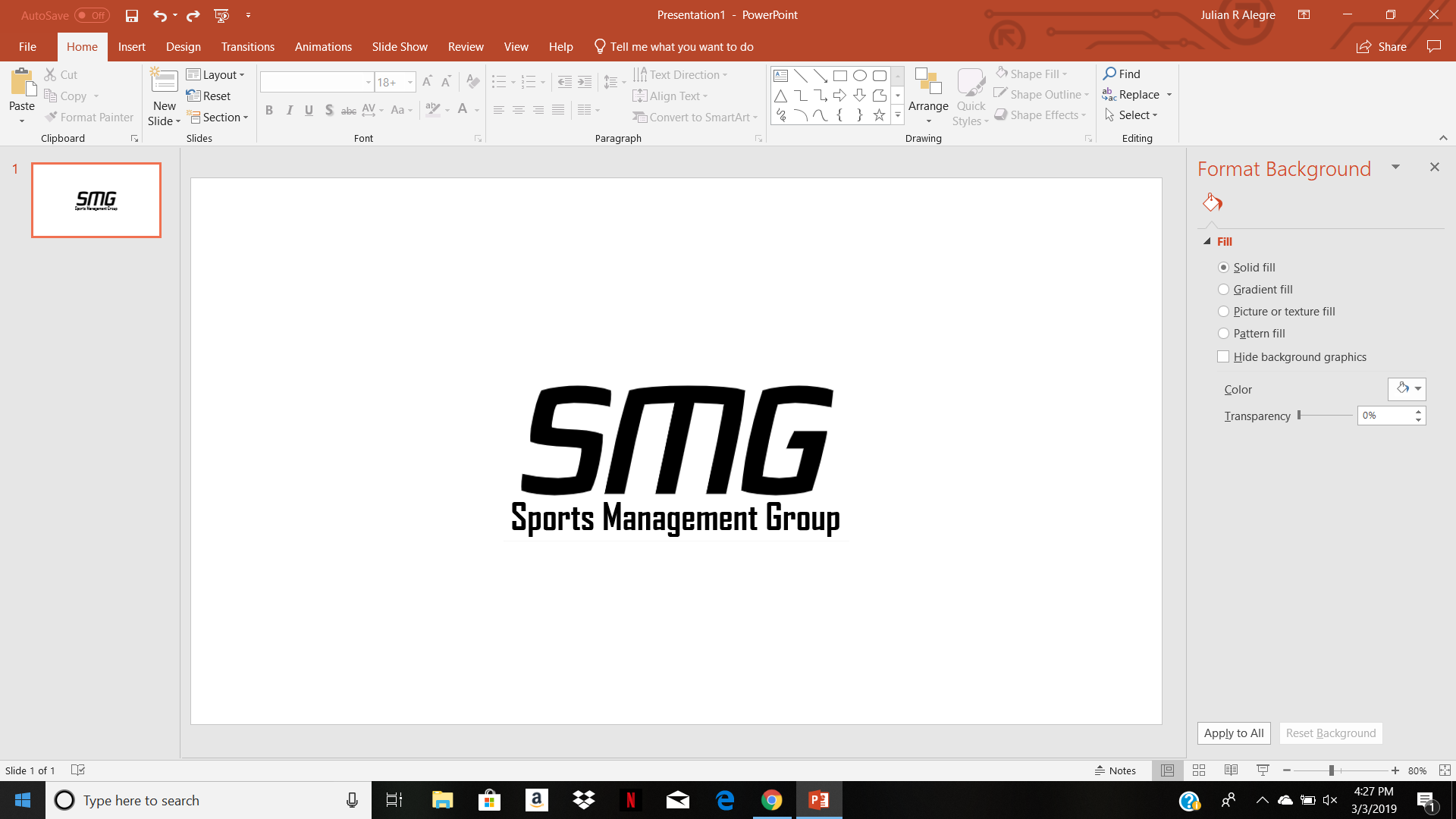 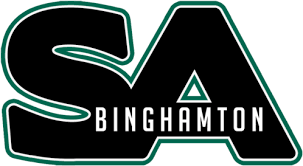 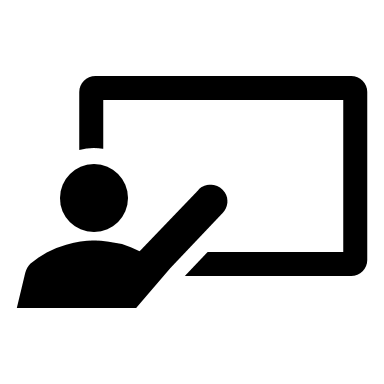 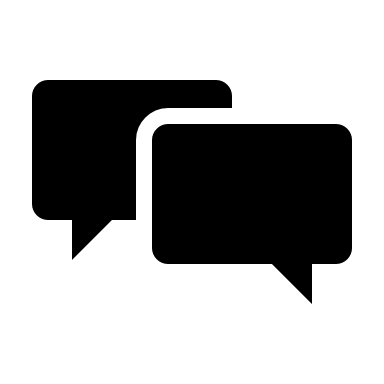 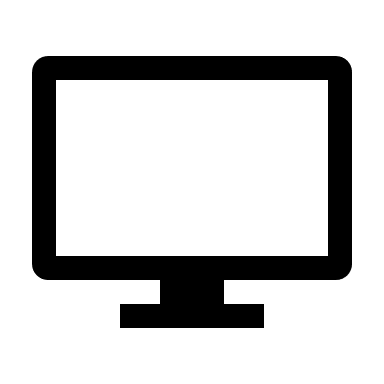 Mission | Introductions | Background | Club Offerings | Schedule| Questions
8
Sport Industry Overviews
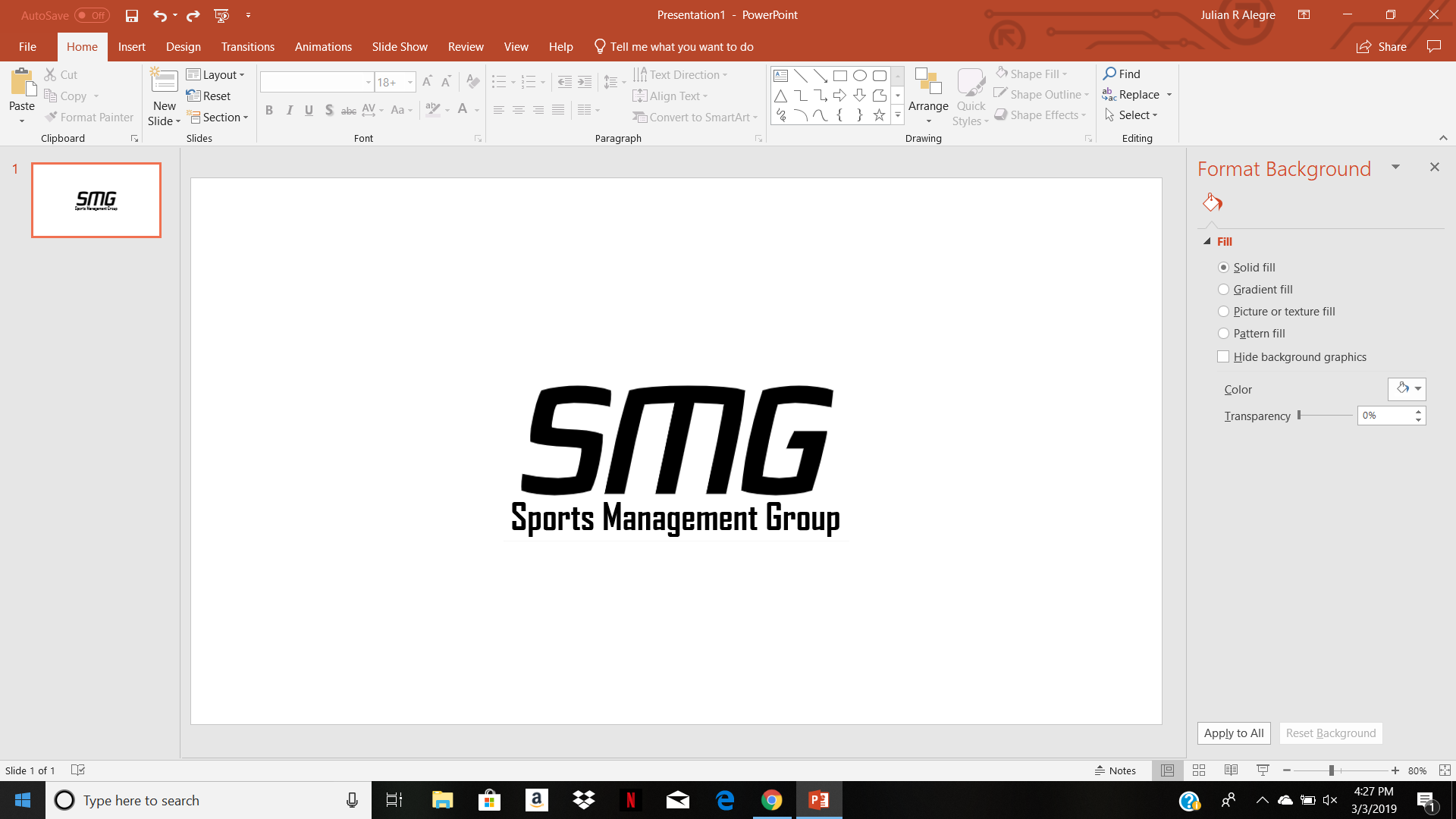 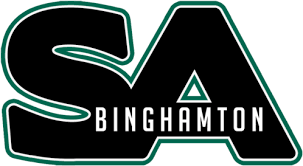 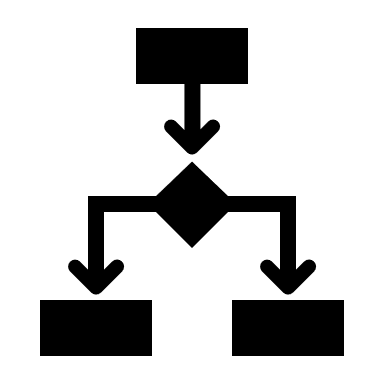 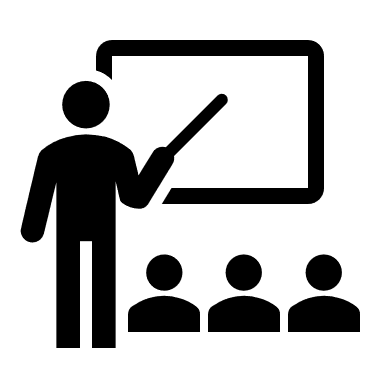 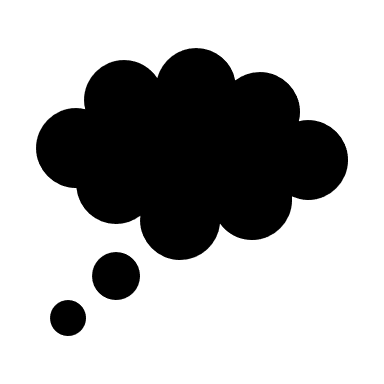 Mission | Introductions | Background | Club Offerings | Schedule| Questions
9
Professional Development
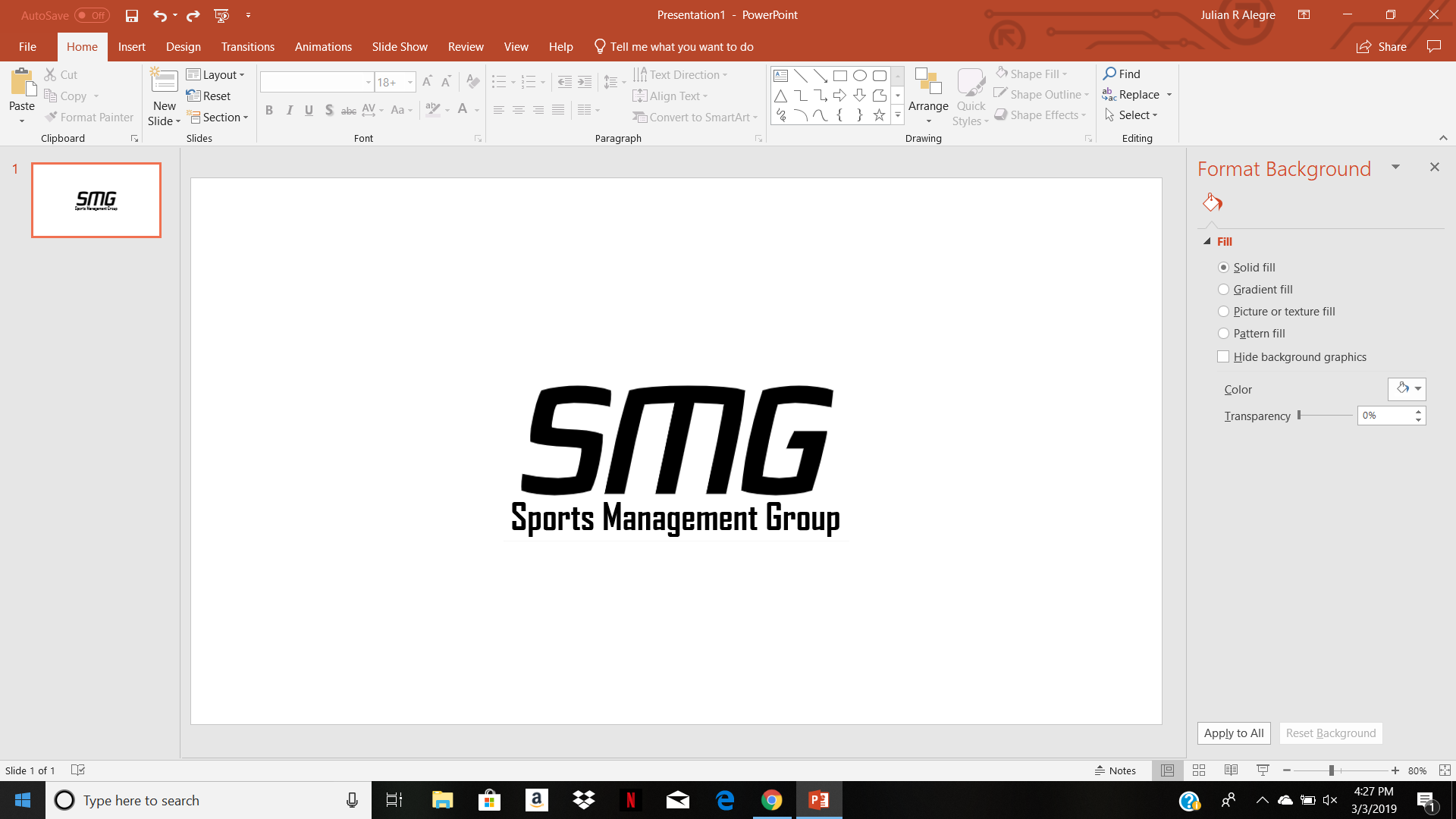 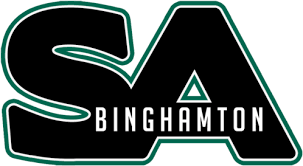 Cover Letter & Interview Preparation
Instruct members on how to best interview for jobs in the sports management field
Help grow your professional network by learning valuable communication skills
Assist members with developing their resumes for job applications
Resume Workshop
Networking Workshop
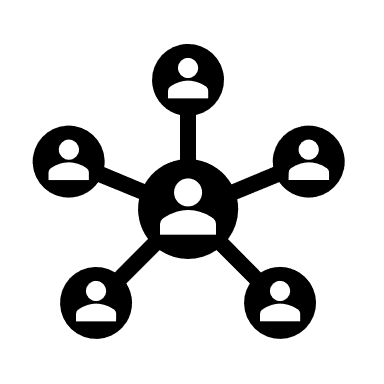 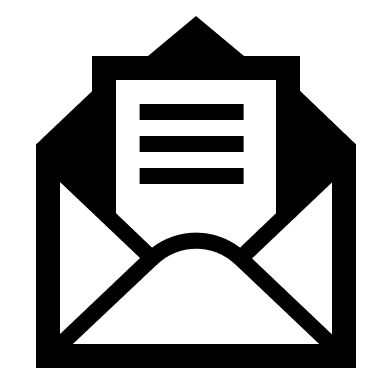 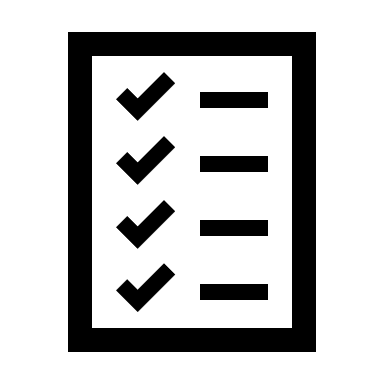 Mission | Introductions | Background | Club Offerings | Schedule| Questions
10
Community Involvement
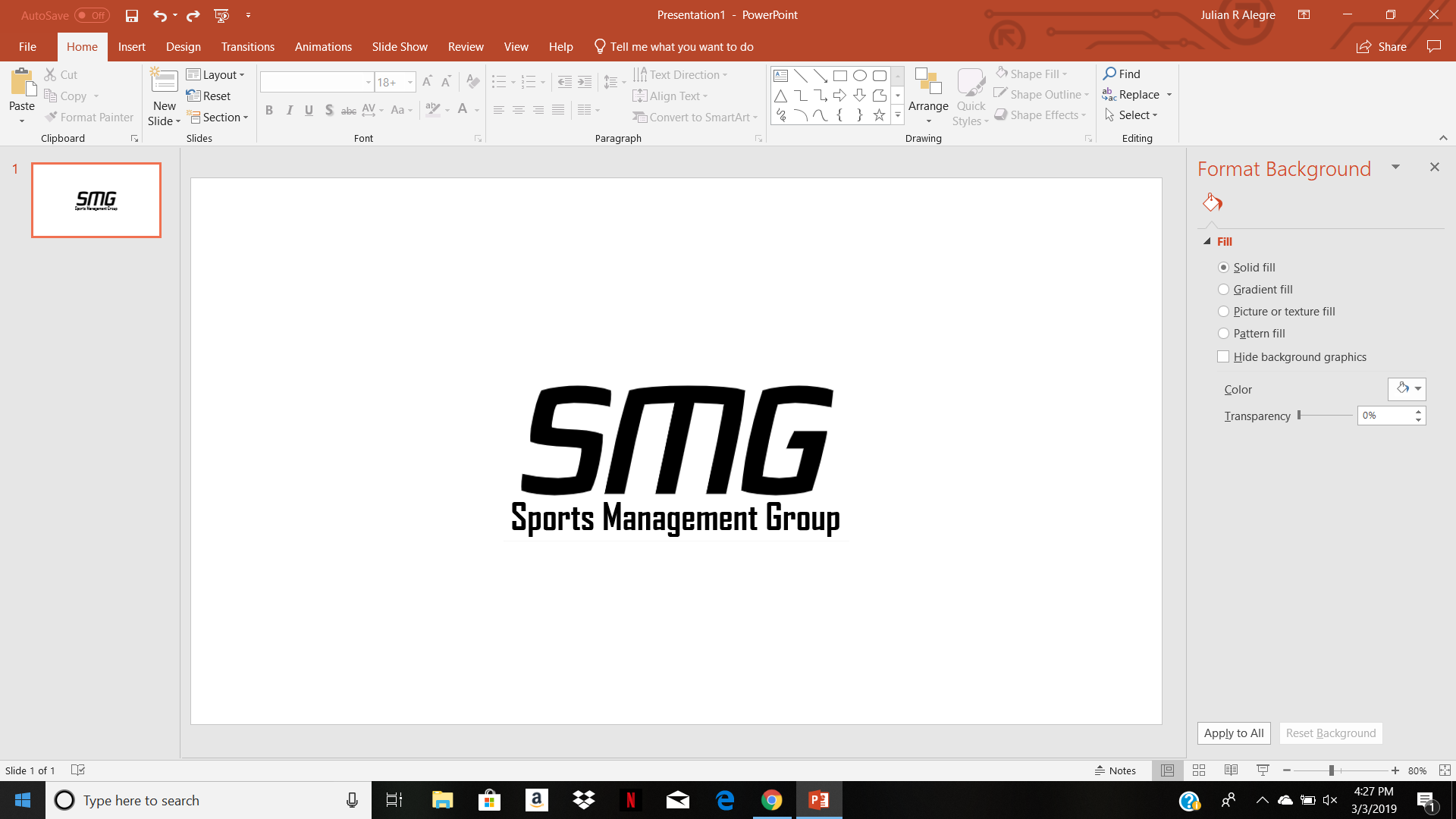 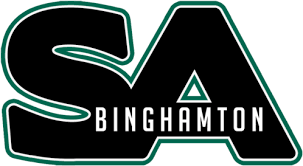 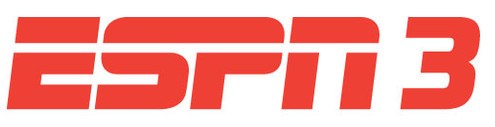 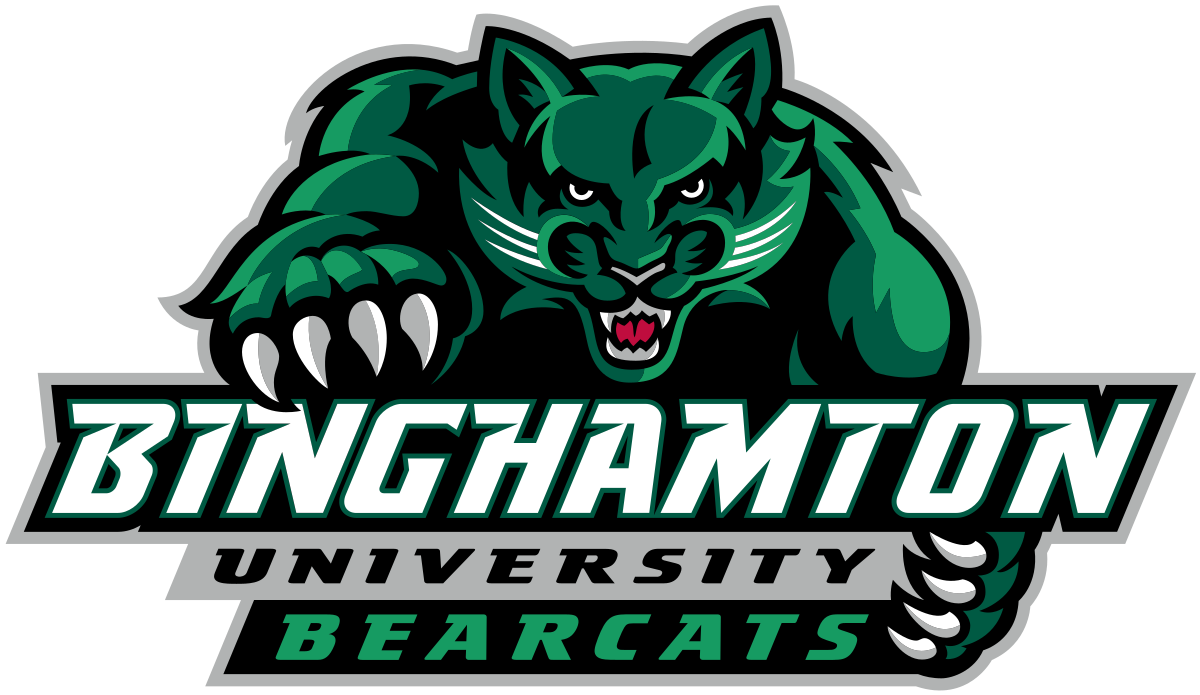 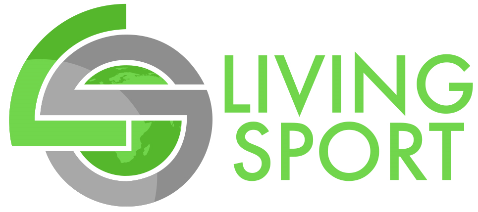 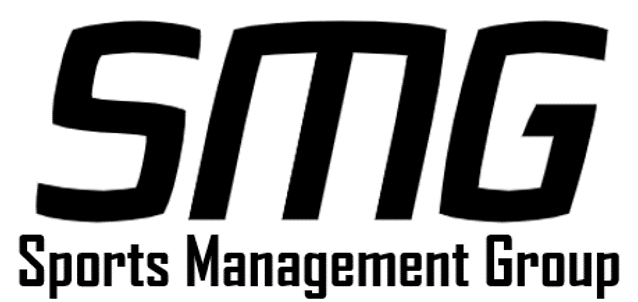 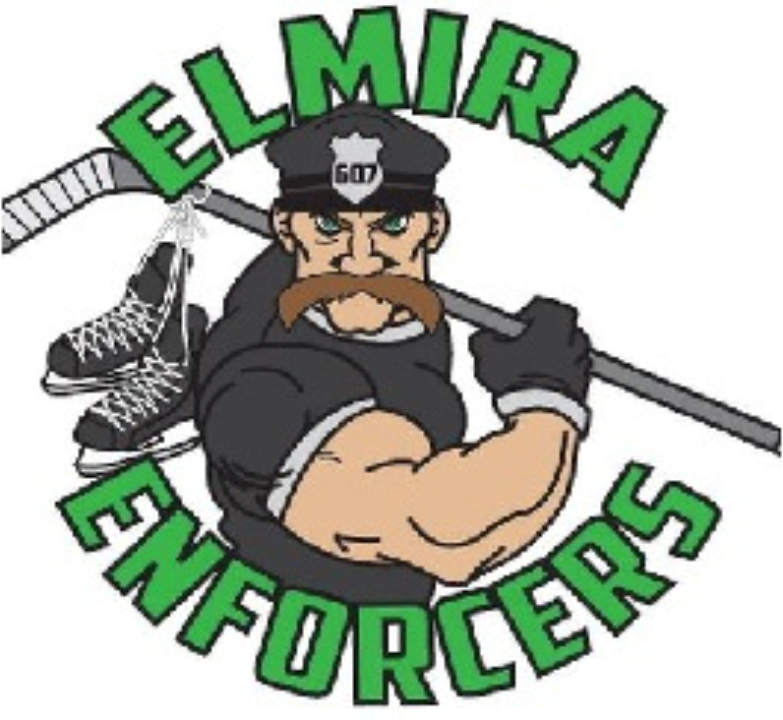 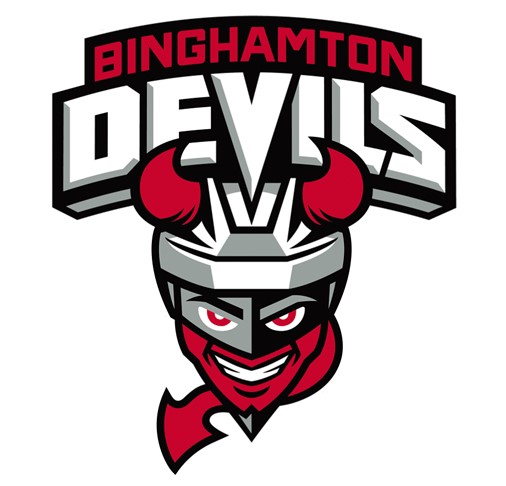 Mission | Introductions | Background | Club Offerings | Schedule| Questions
11
Sports Marketing Internship
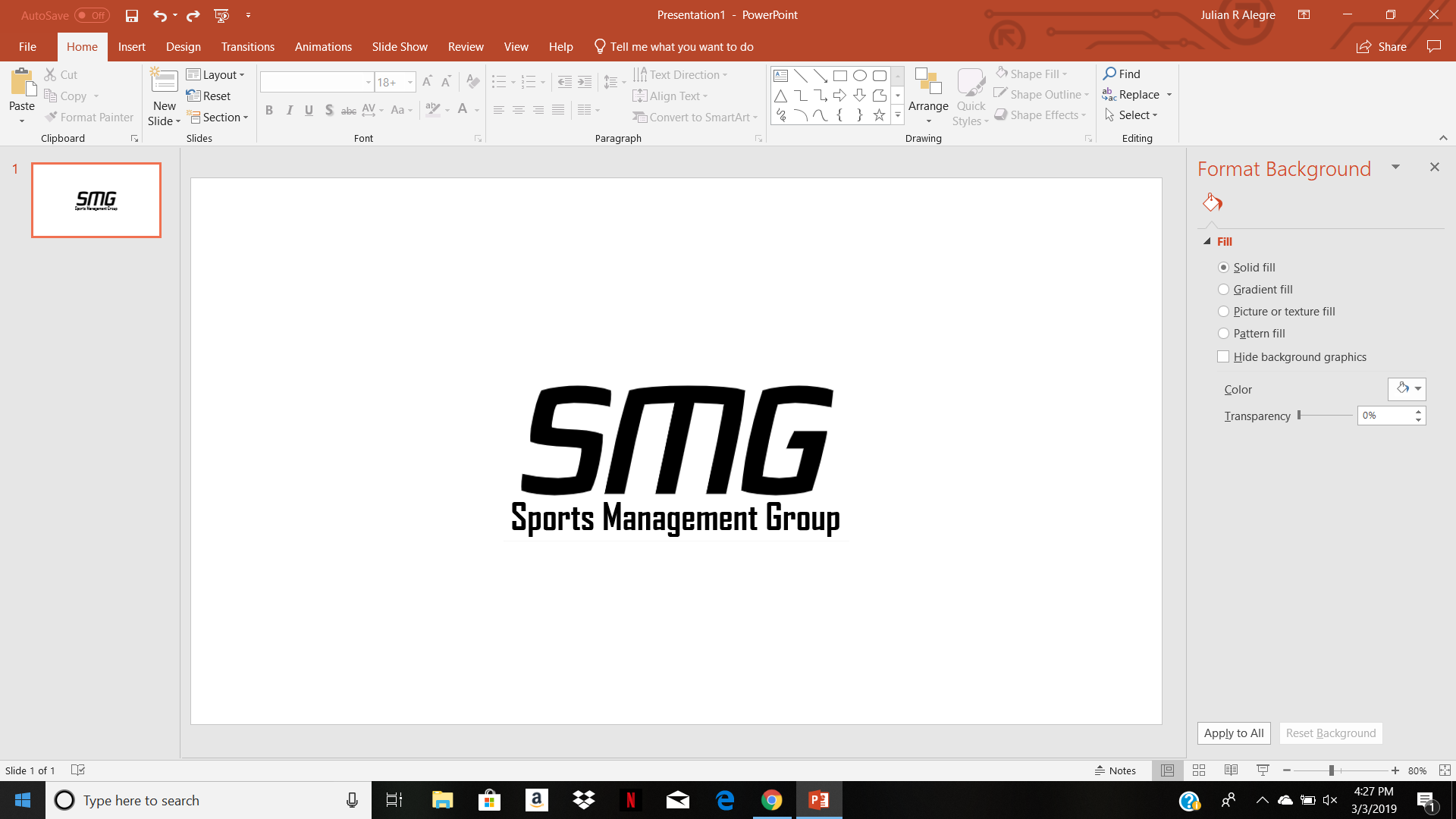 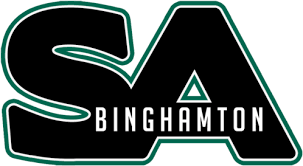 Hands on marketing experience with the University Athletic Department
Exposed to networking opportunities with Binghamton alumni and professionals
This opportunity will be further introduced in December
Mission | Introductions | Background | Club Offerings | Schedule| Questions
12
Flash Case Competition
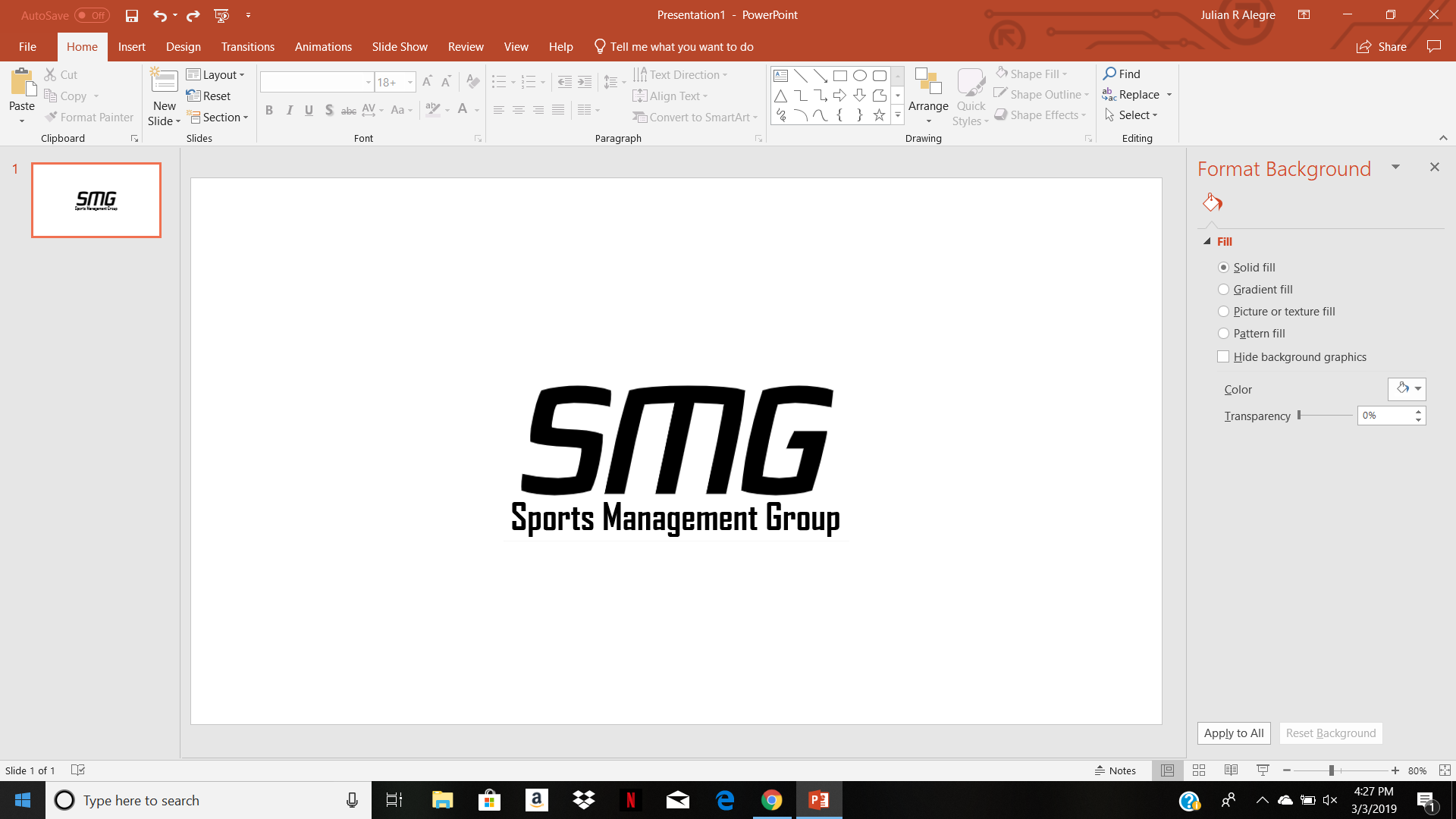 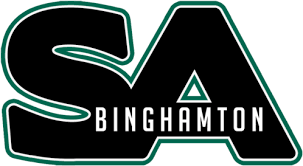 Mission | Introductions | Background | Club Offerings | Schedule| Questions
13
Additional Opportunities
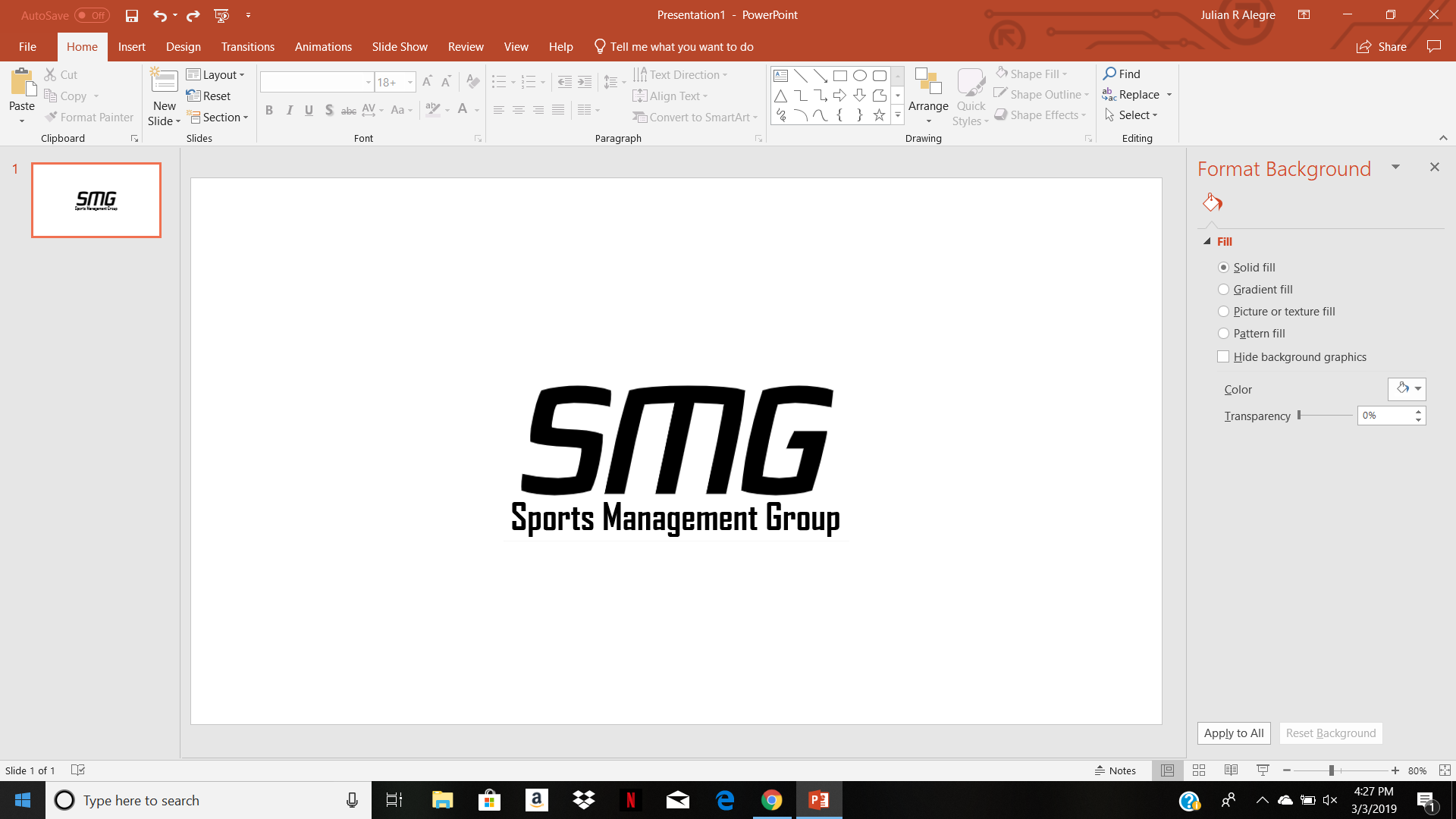 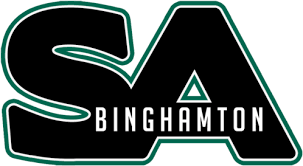 Fantasy Leagues
Intramurals
- Talk to Matt after the GIM if you’re interested in participating
- If this interests you, tell us after the GIM and we will organize them
Mission | Introductions | Background | Club Offerings | Schedule| Questions
14
2019 Schedule
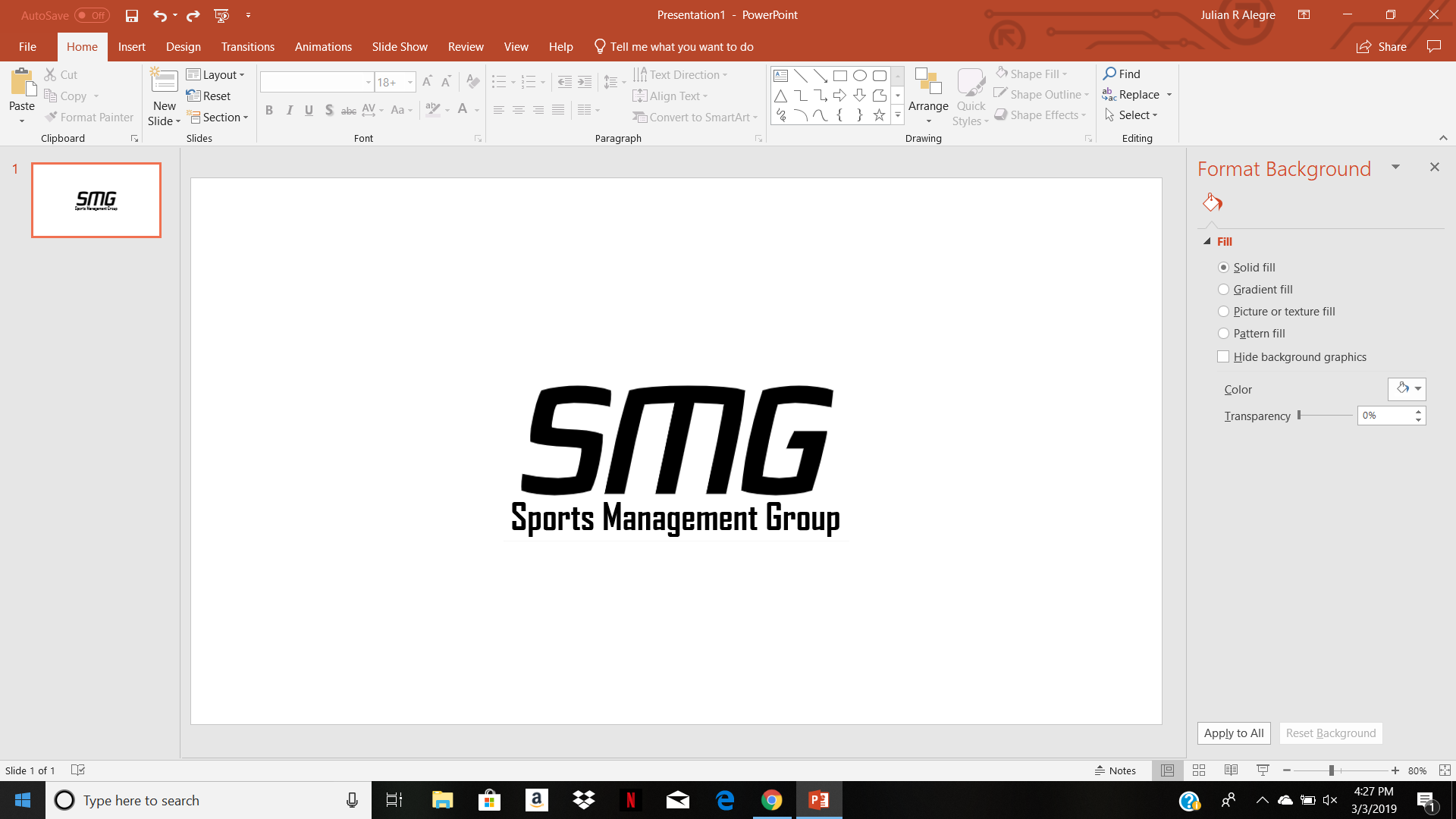 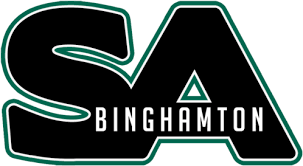 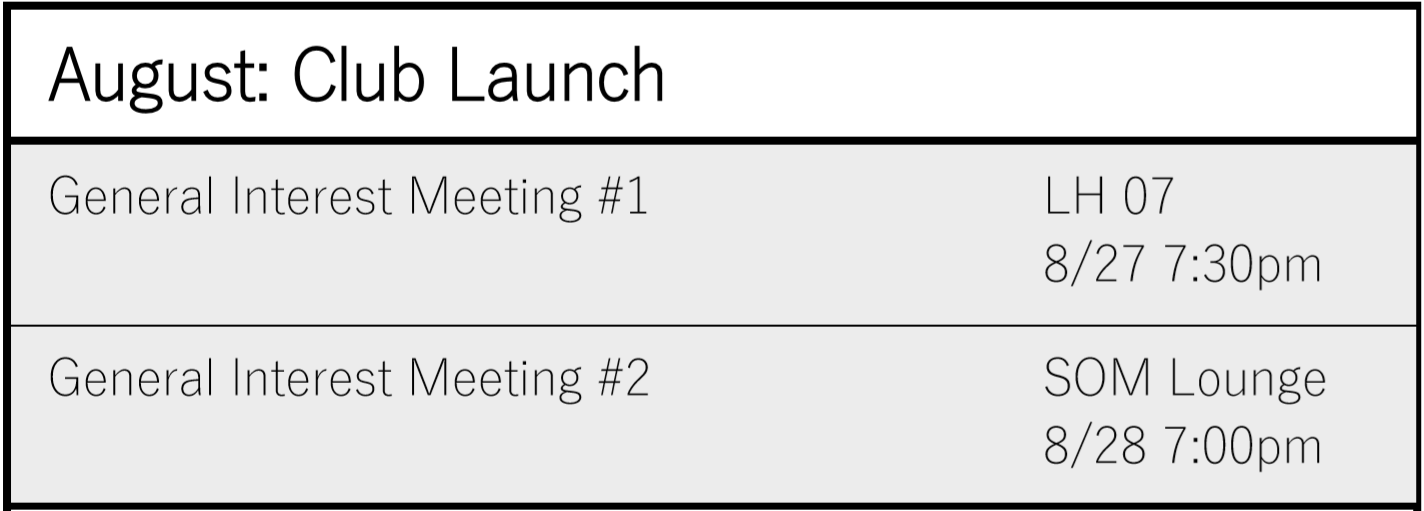 Maybe a 3rd?
Mission | Introductions | Background | Club Offerings | Schedule| Questions
15
12
2019 Schedule
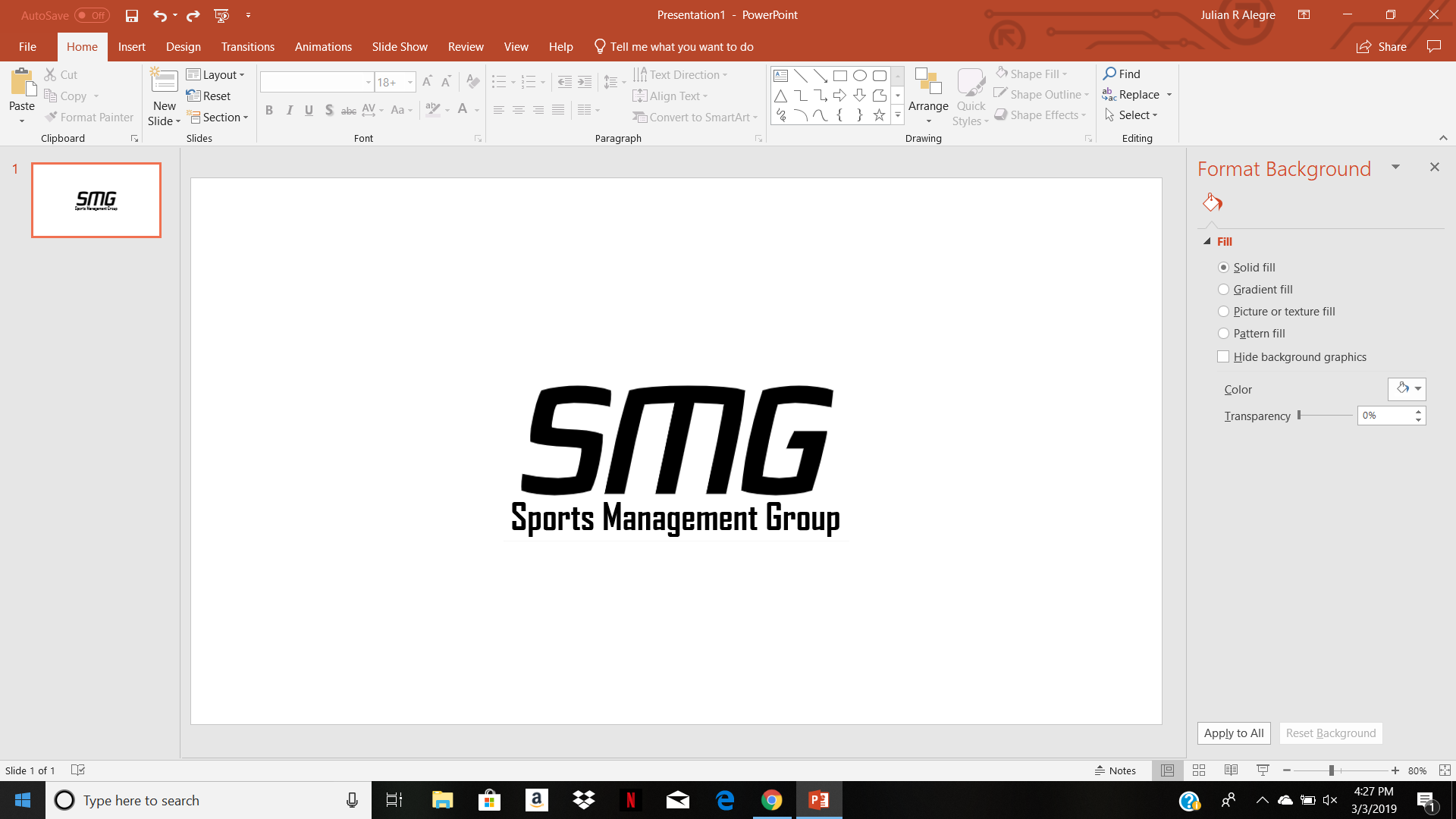 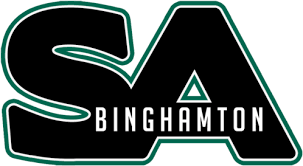 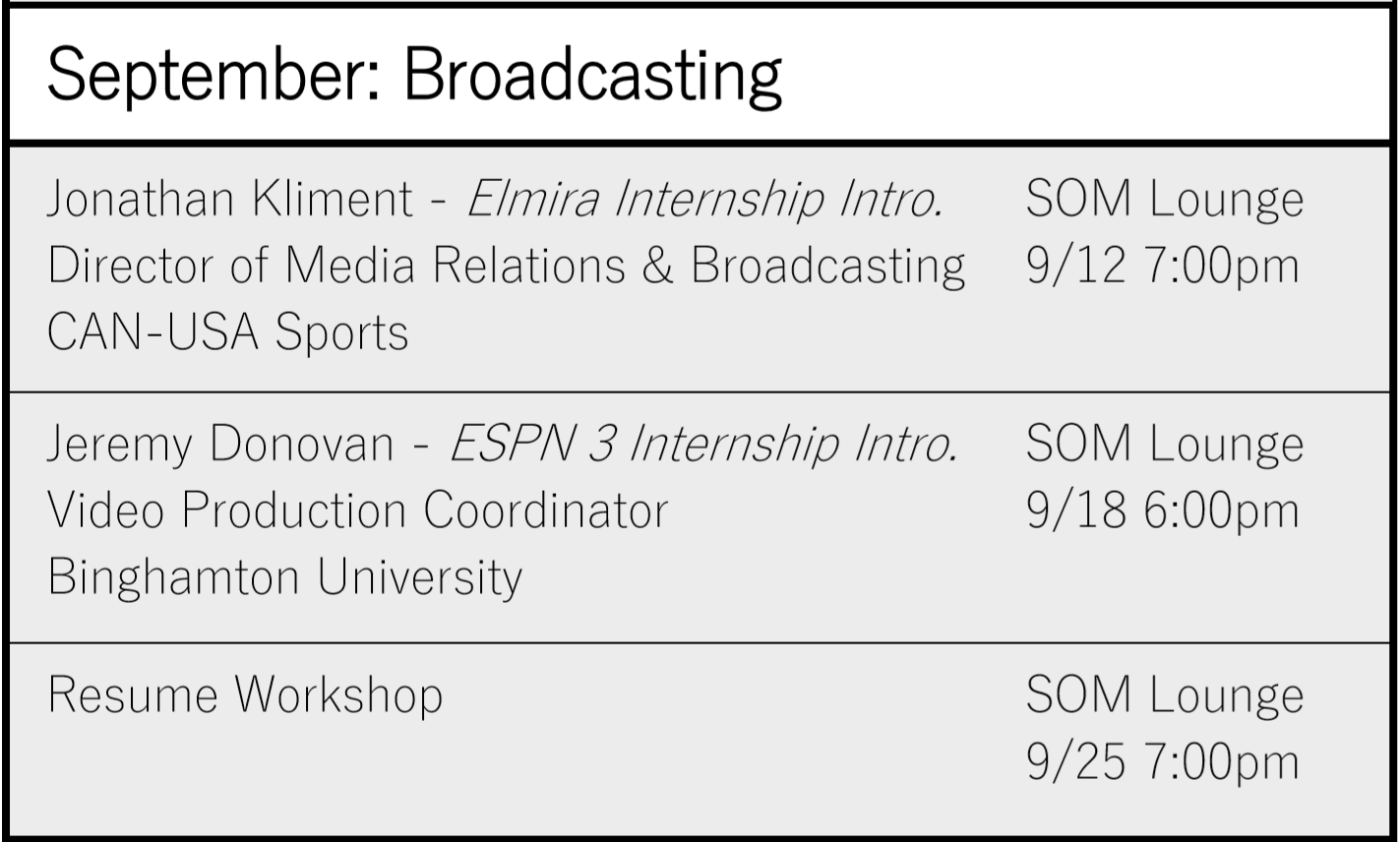 Mission | Introductions | Background | Club Offerings | Schedule| Questions
16
12
2019 Schedule
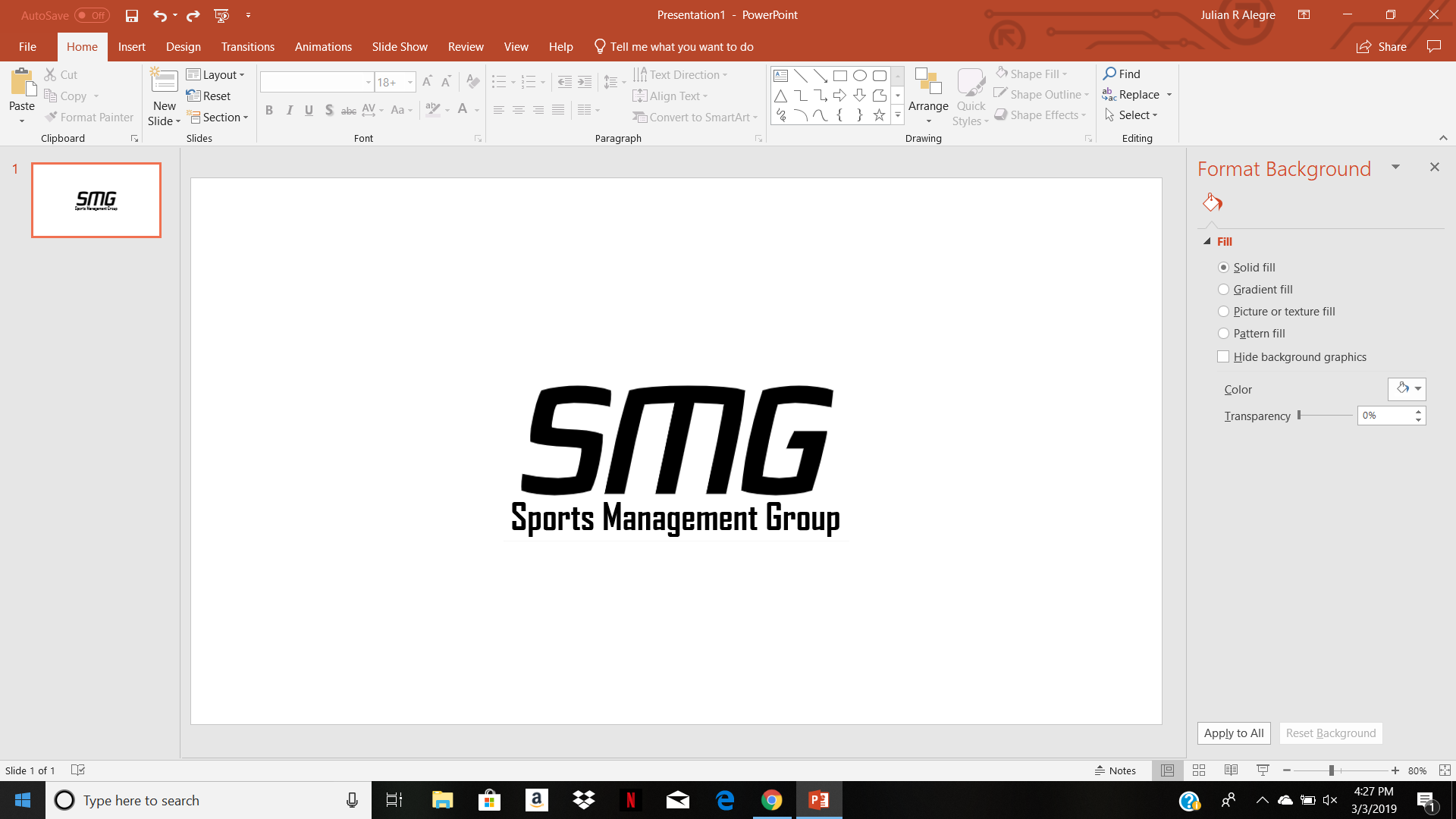 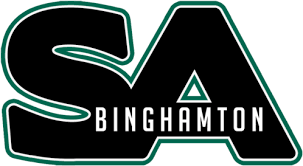 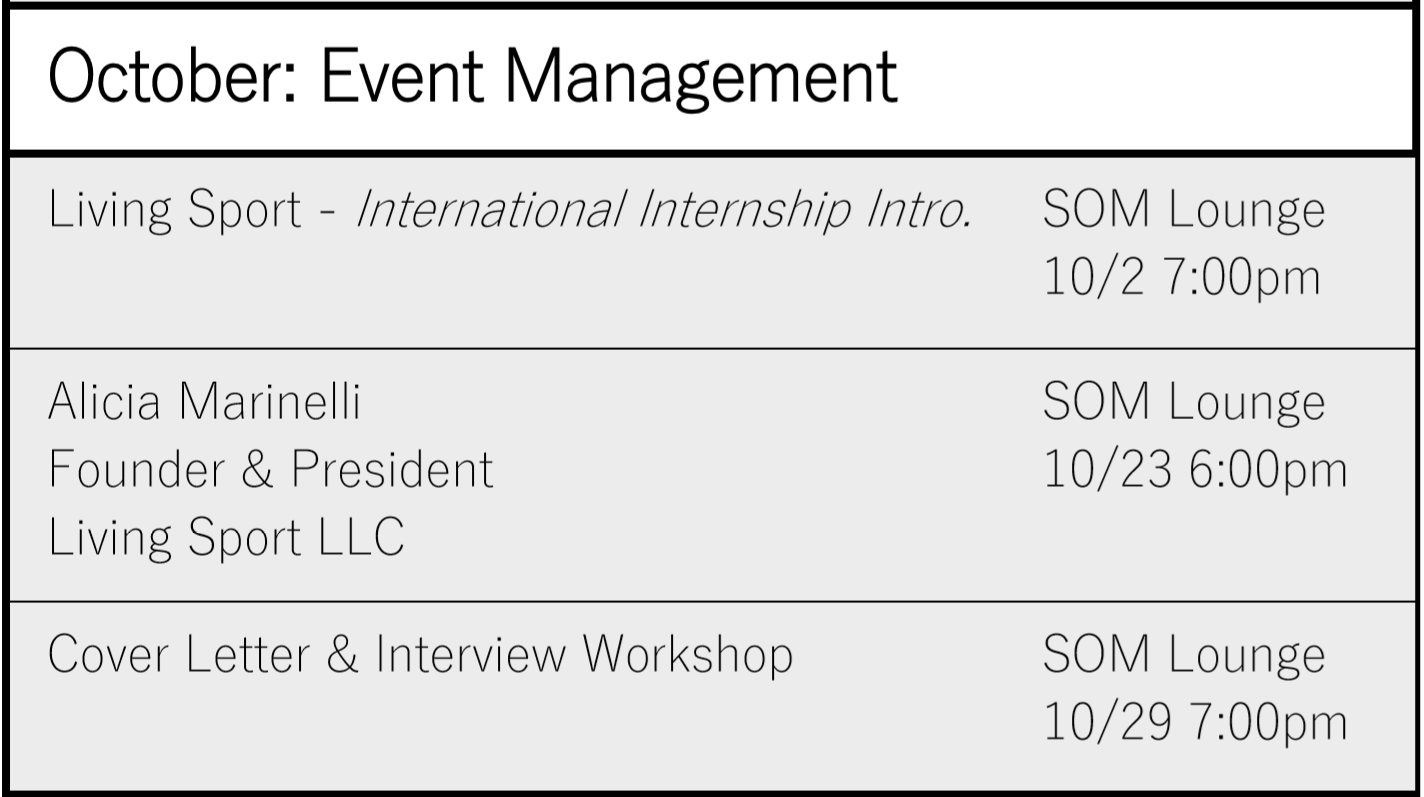 Mission | Introductions | Background | Club Offerings | Schedule| Questions
17
2019 Schedule
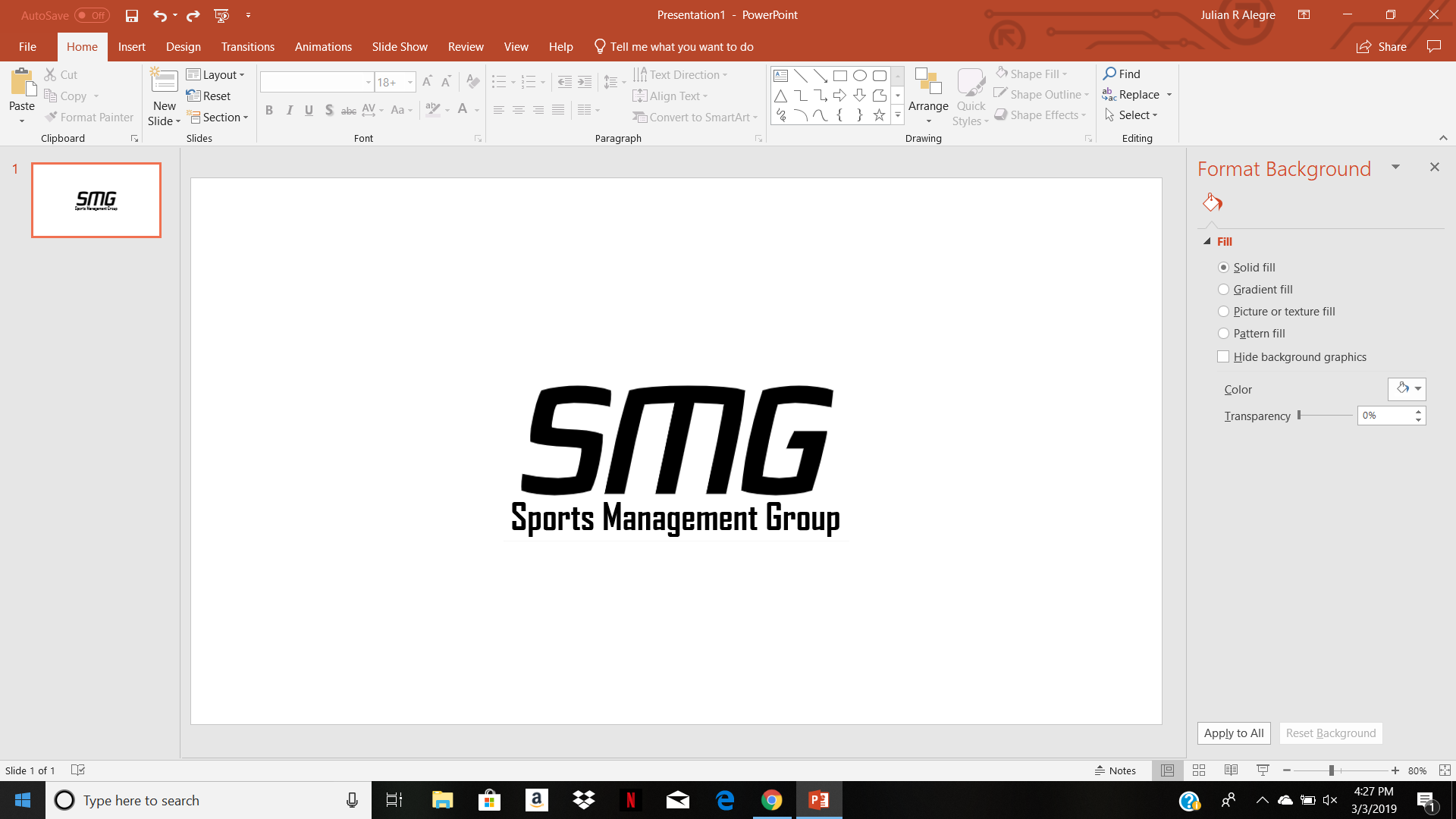 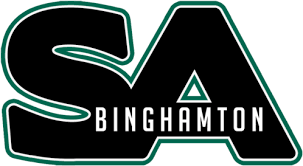 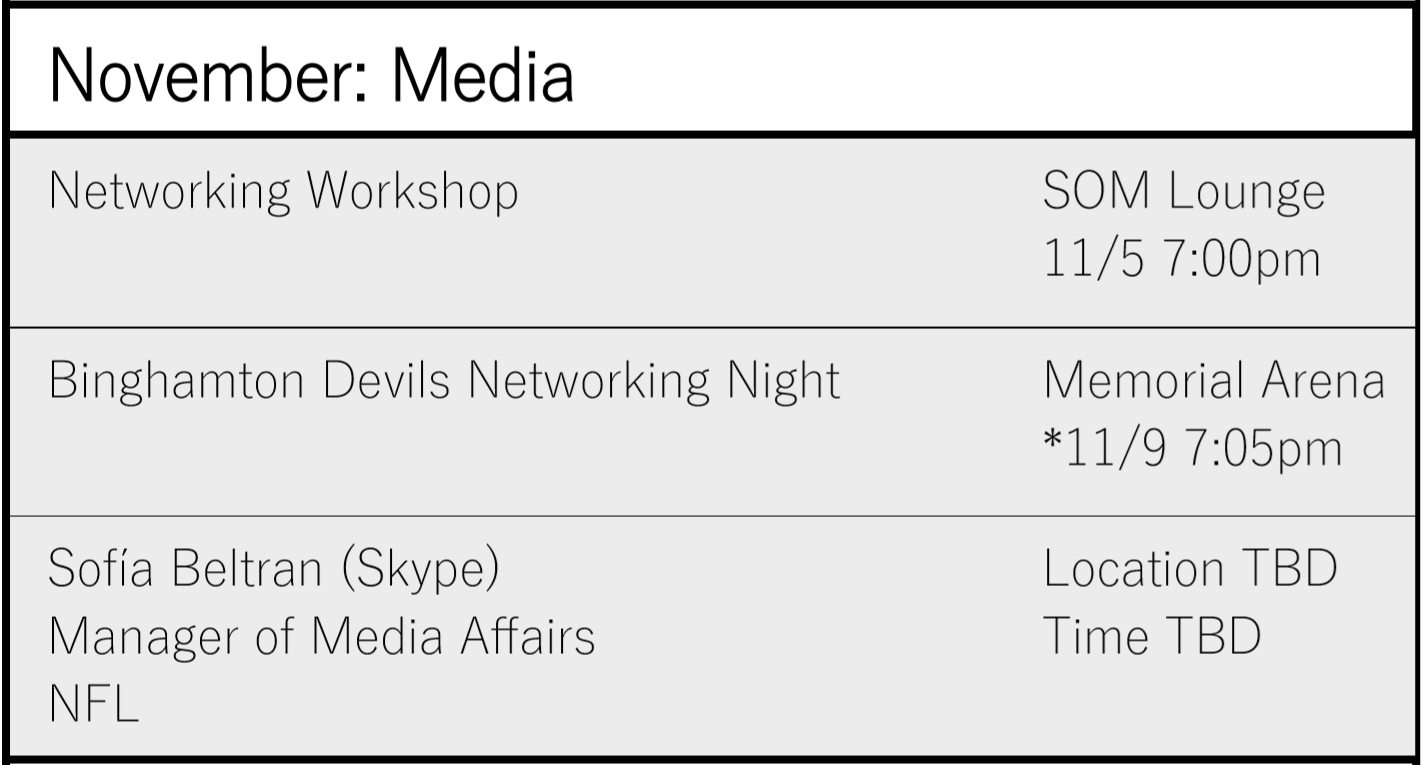 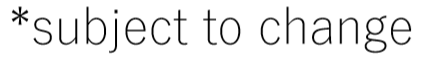 Mission | Introductions | Background | Club Offerings | Schedule| Questions
18
2020 Schedule
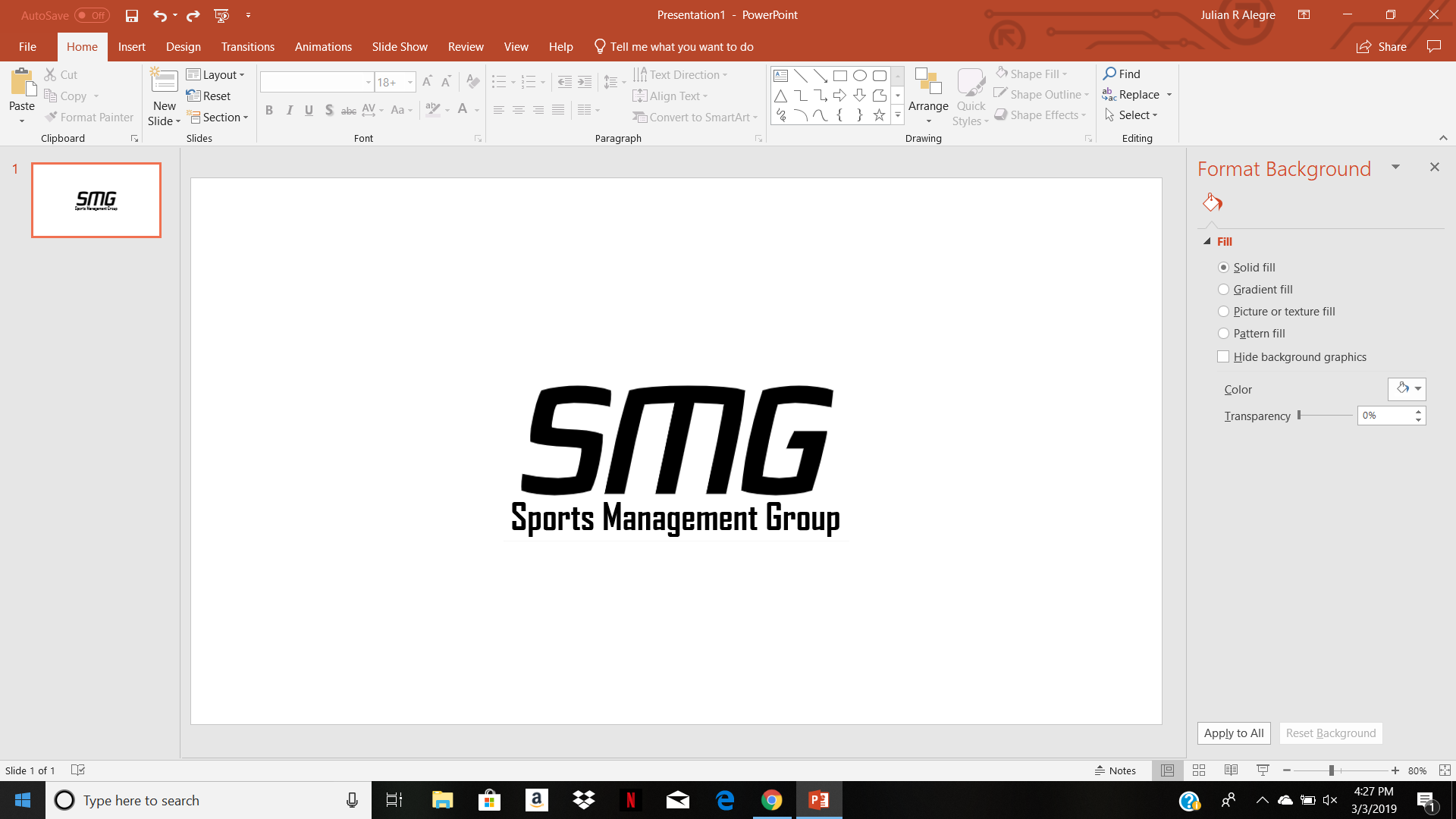 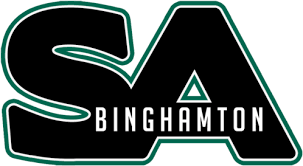 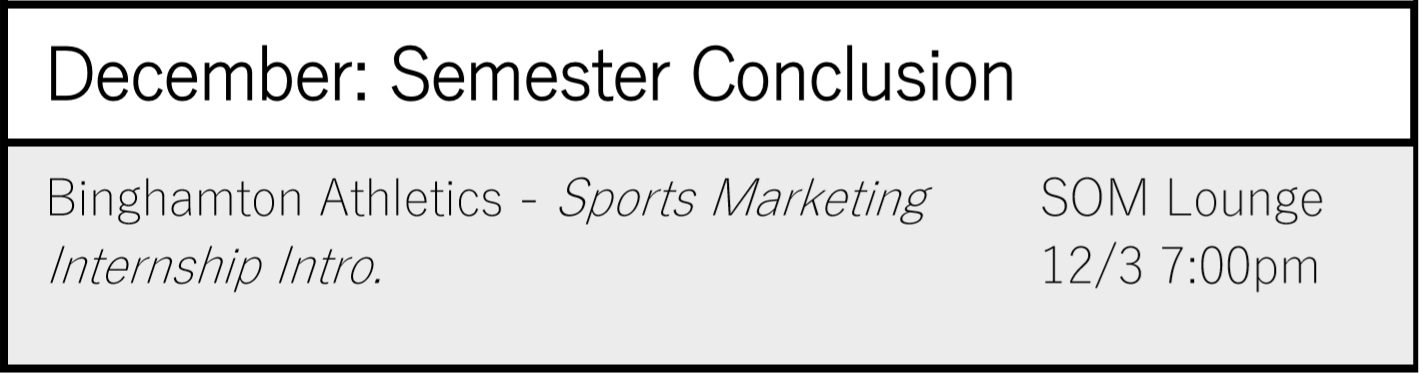 Mission | Introductions | Background | Club Offerings | Schedule| Questions
19
2020 Schedule
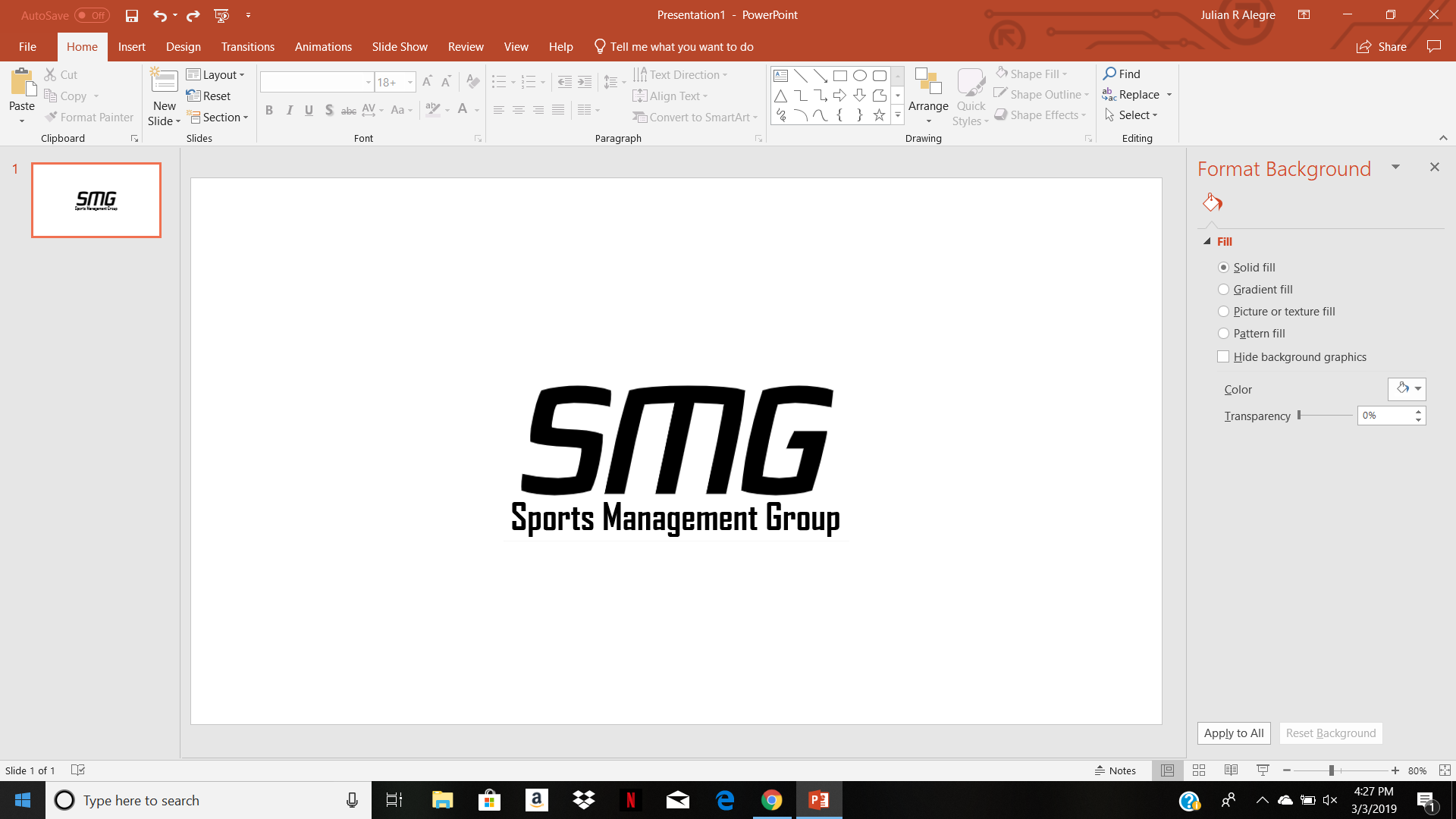 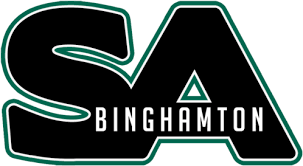 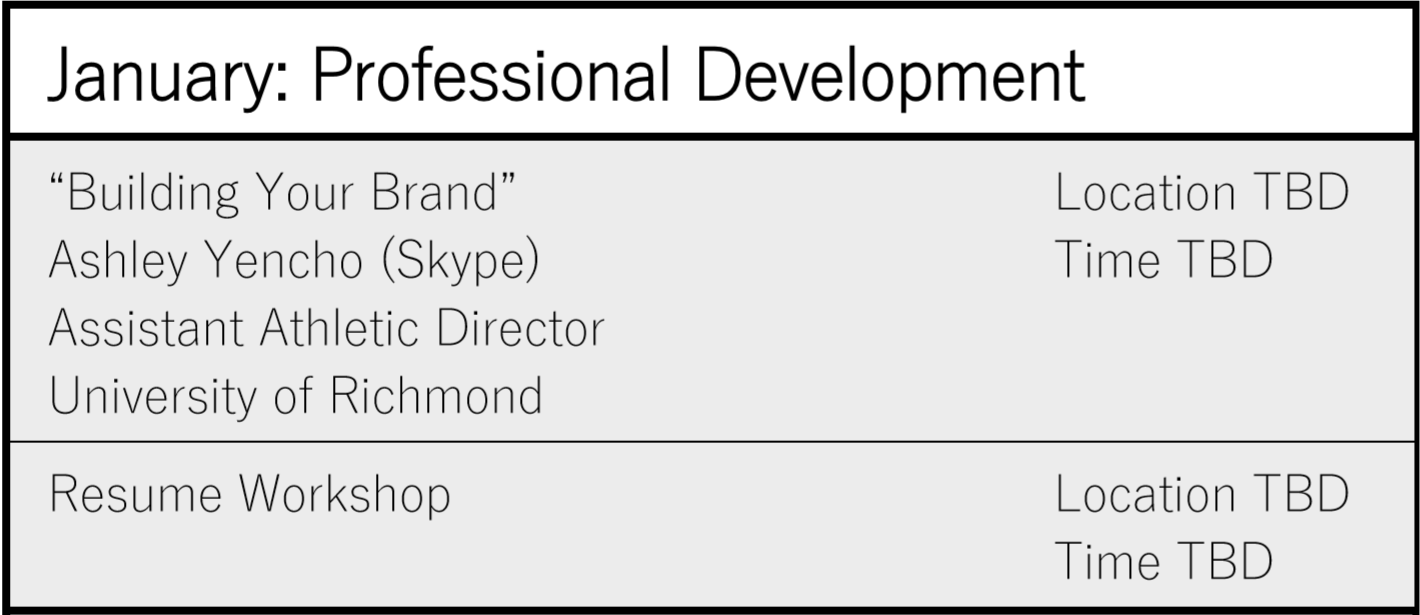 Mission | Introductions | Background | Club Offerings | Schedule| Questions
20
2020 Schedule
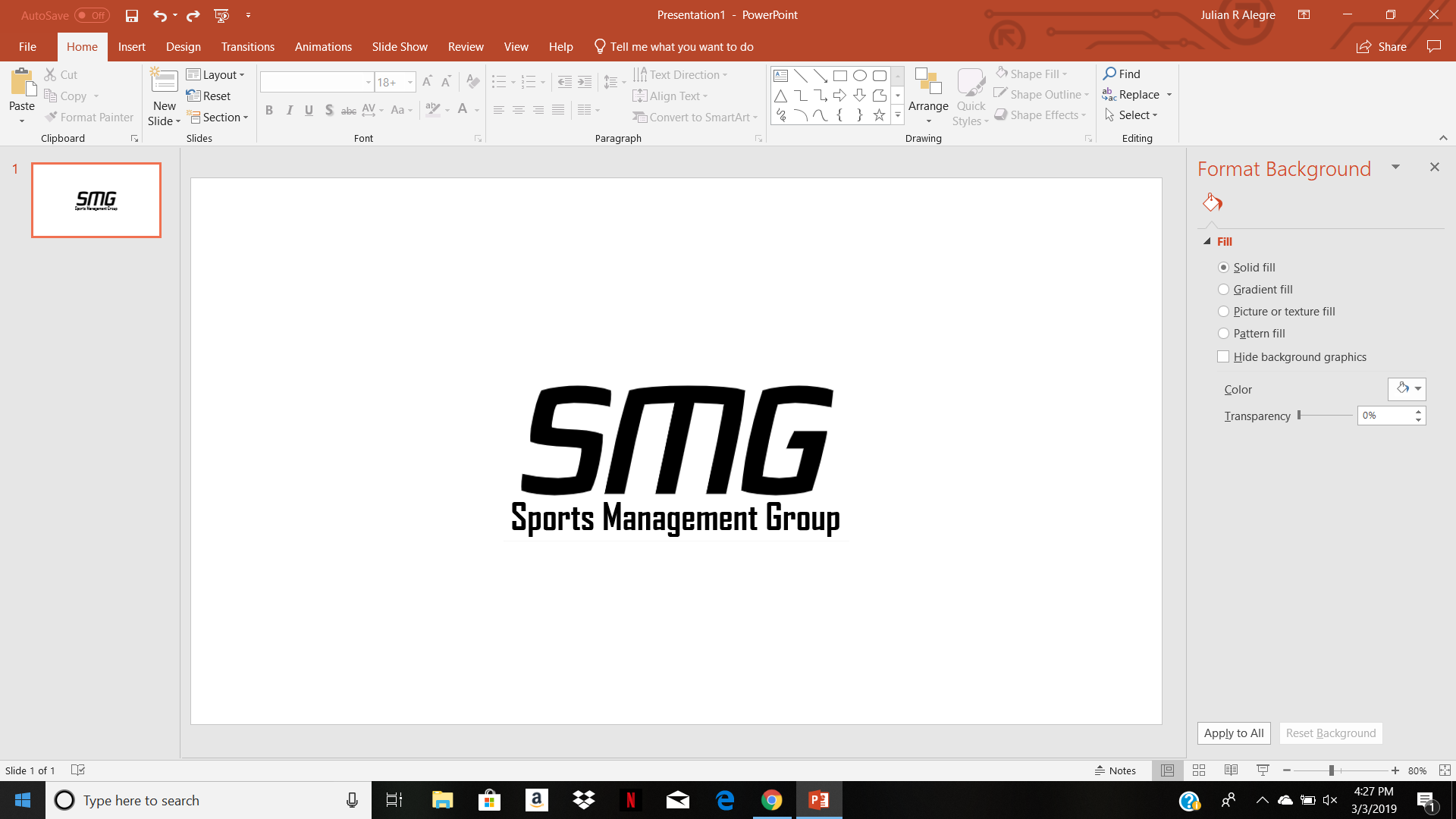 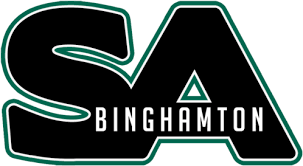 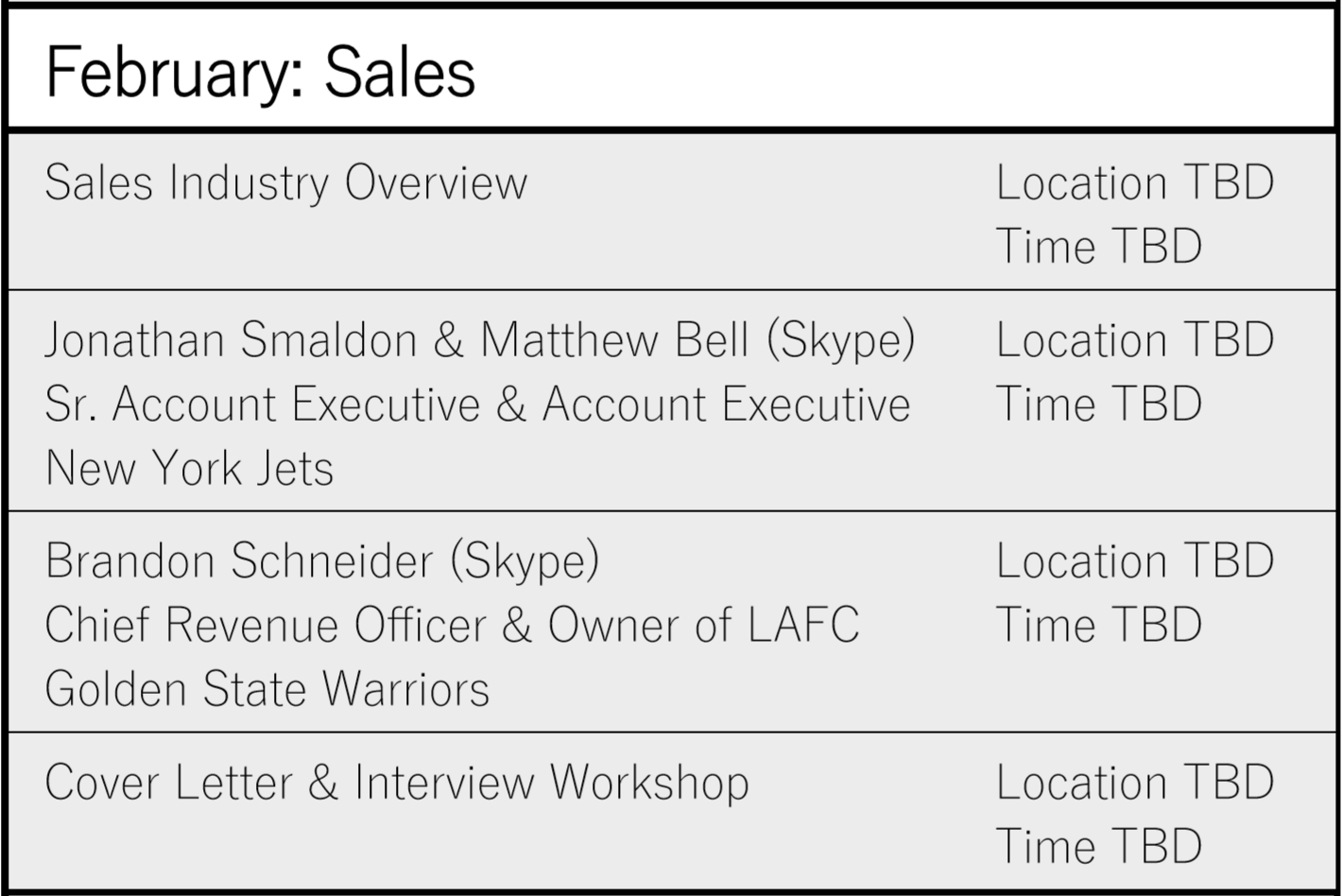 Mission | Introductions | Background | Club Offerings | Schedule| Questions
21
2020 Schedule
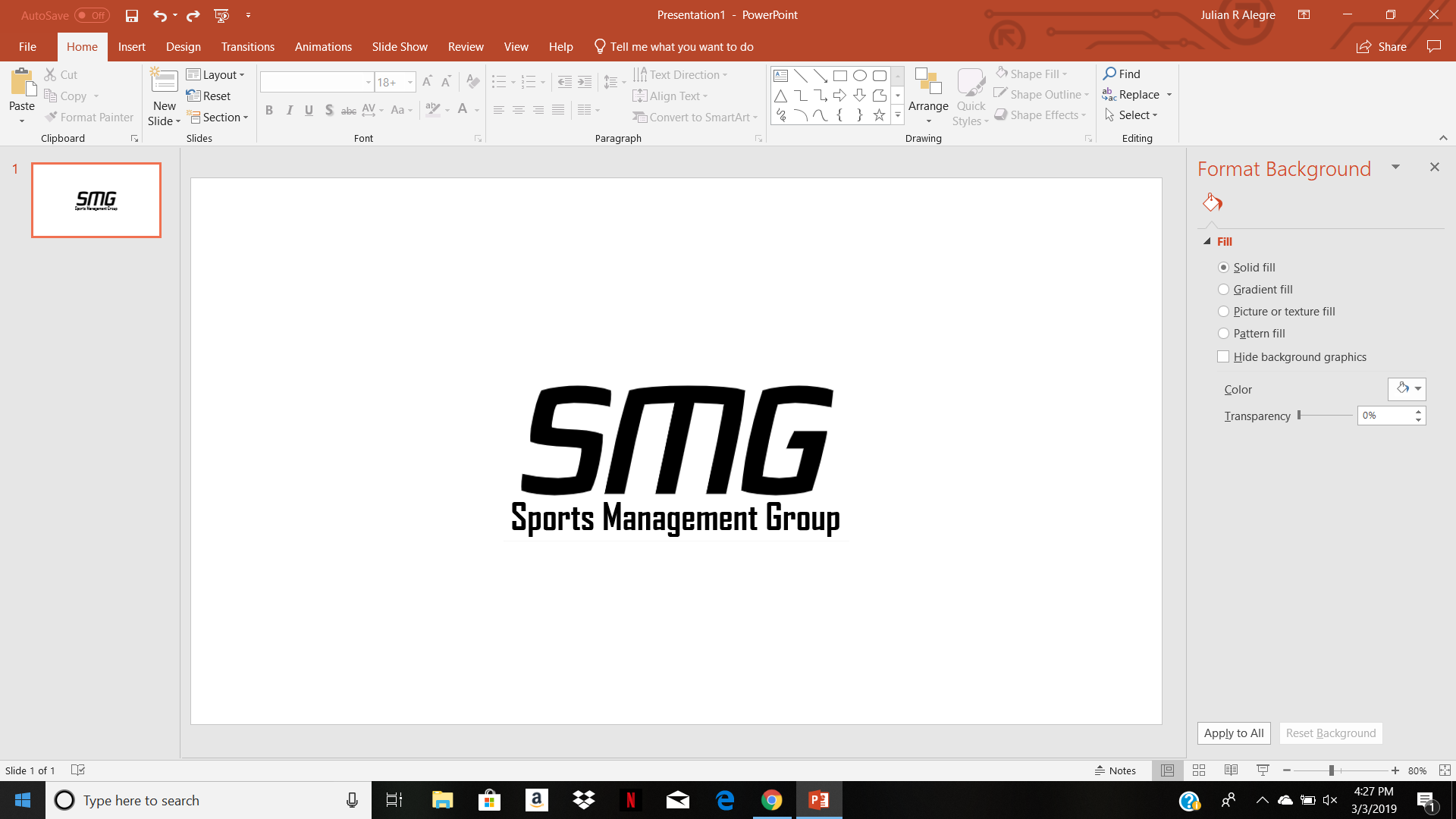 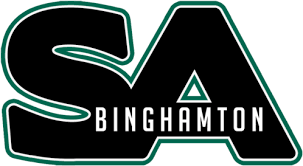 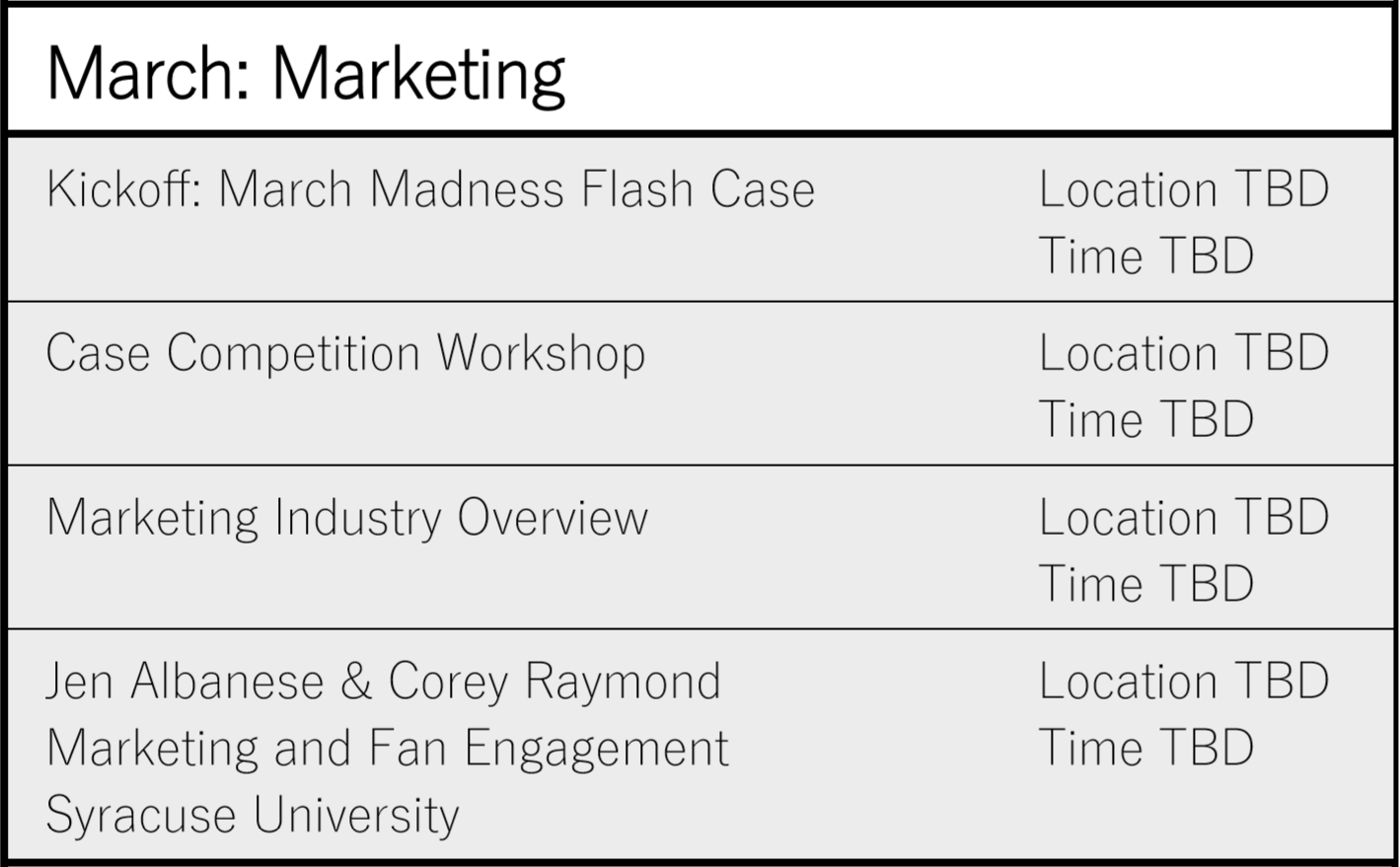 Mission | Introductions | Background | Club Offerings | Schedule| Questions
22
2020 Schedule
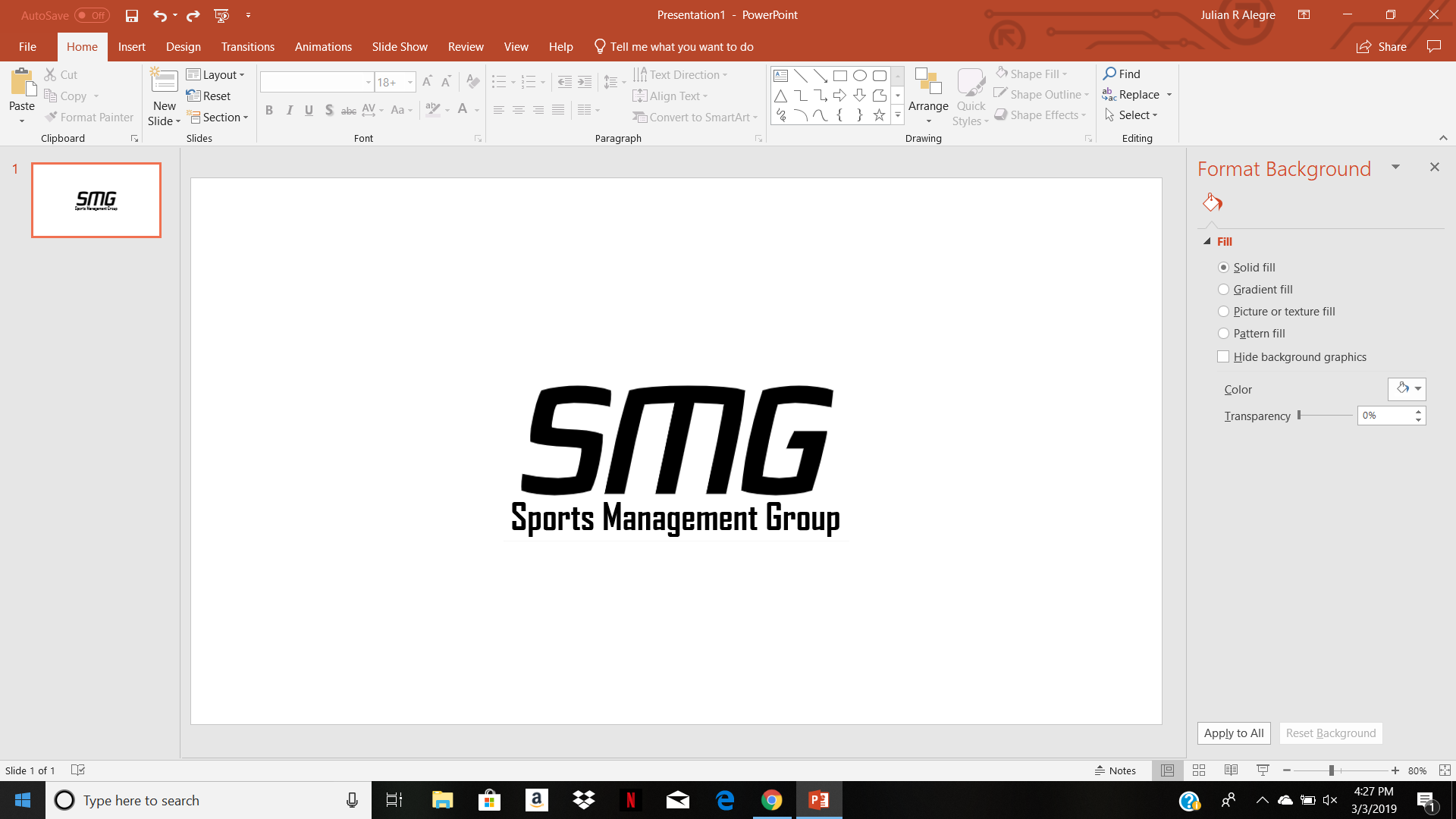 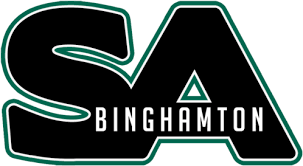 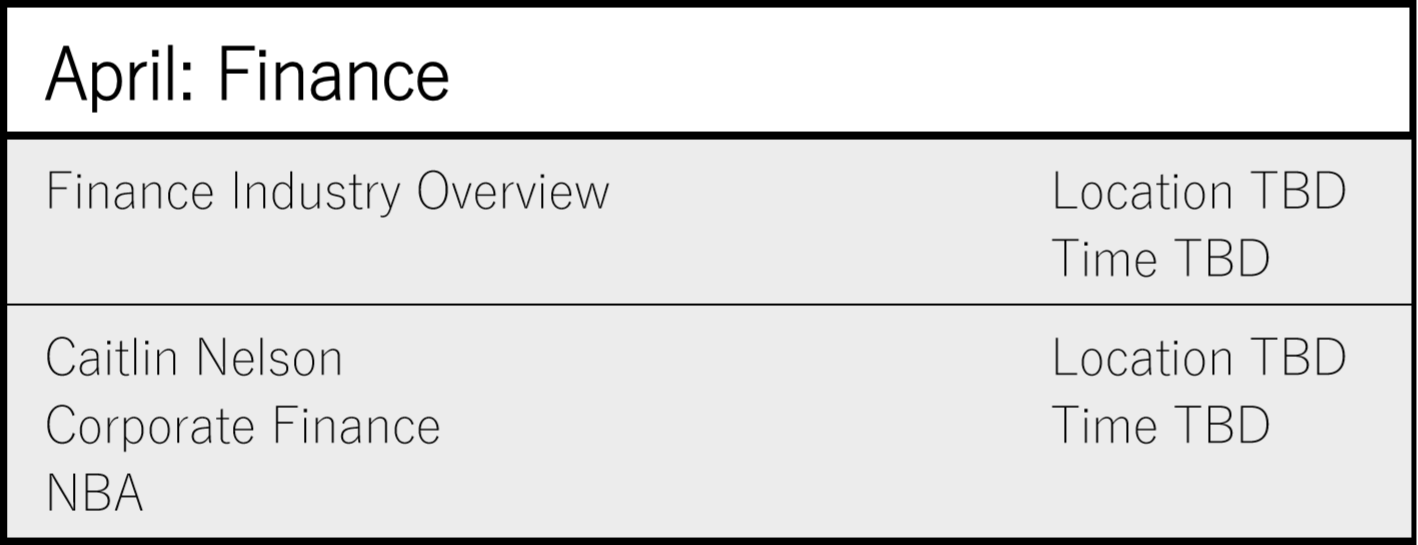 Mission | Introductions | Background | Club Offerings | Schedule| Questions
23
2020 Schedule
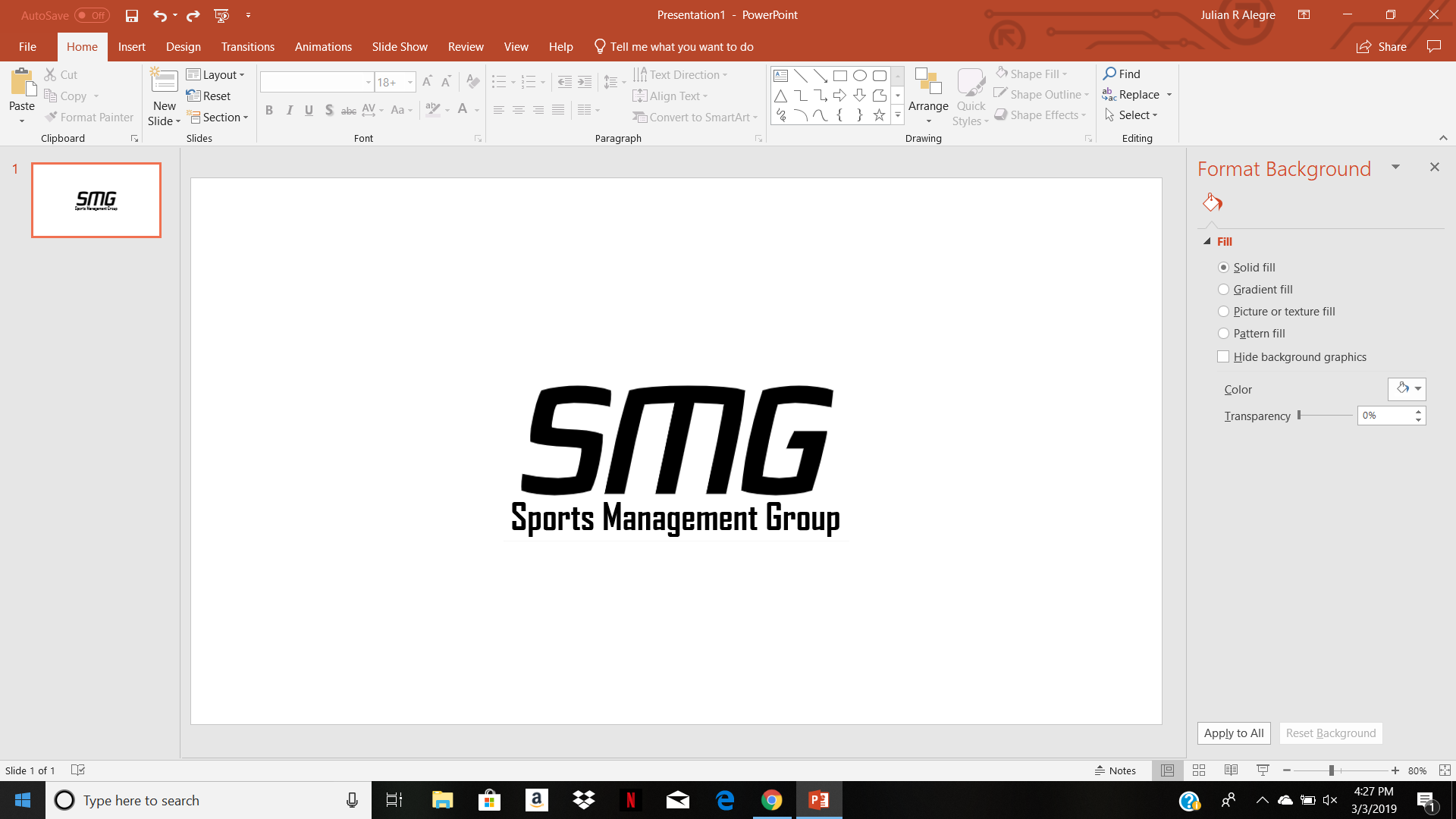 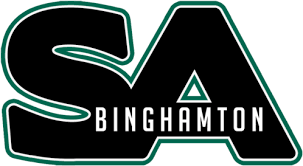 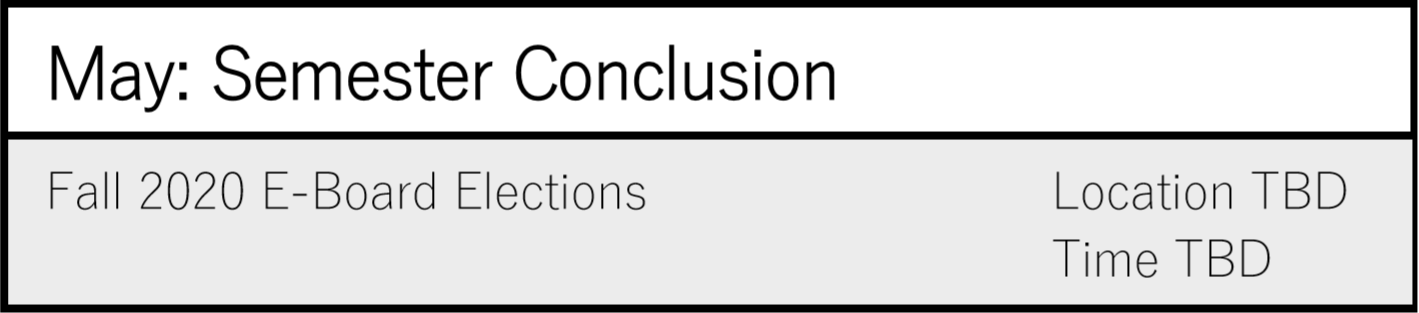 Mission | Introductions | Background | Club Offerings | Schedule| Questions
24
Questions?
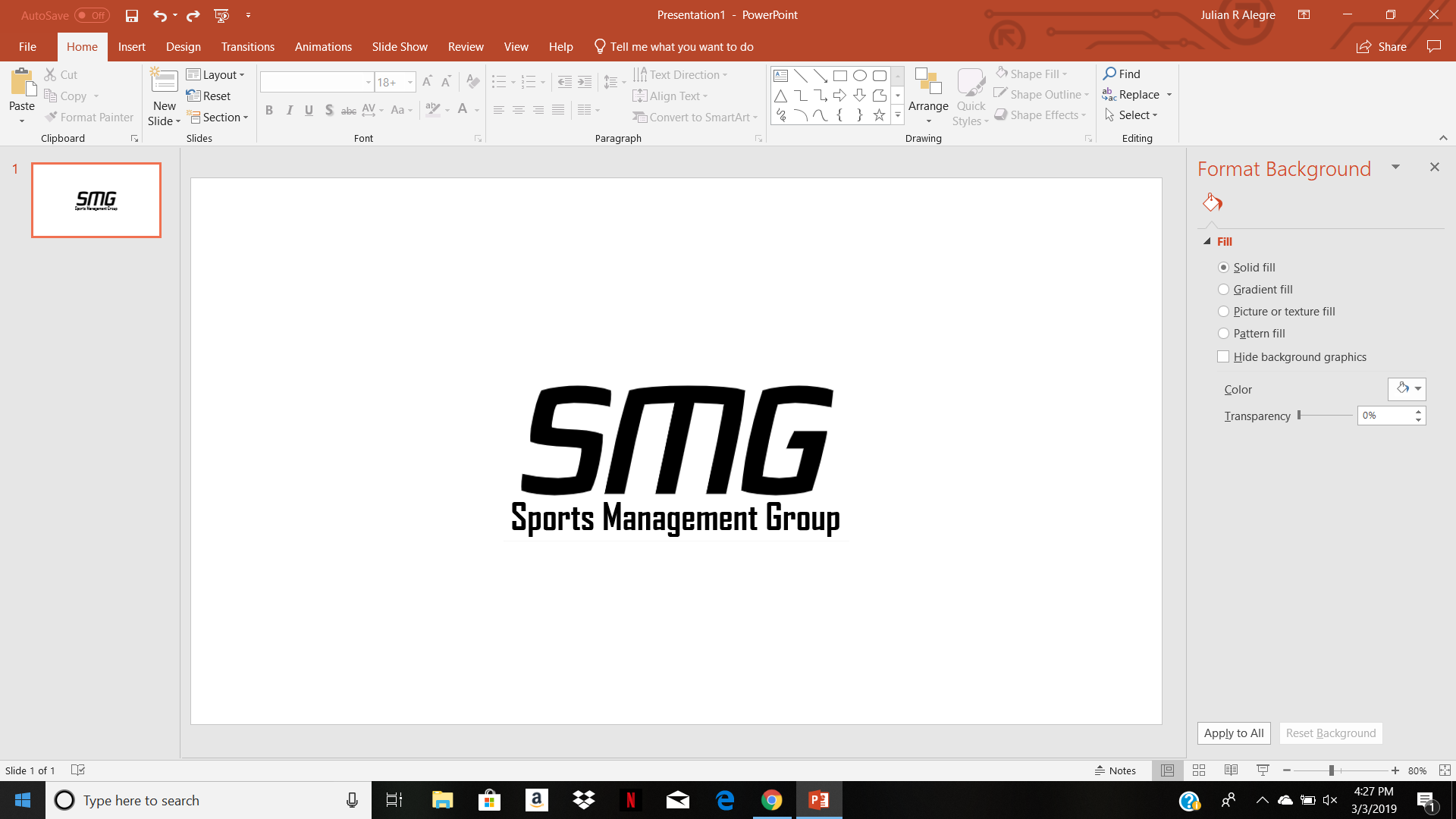 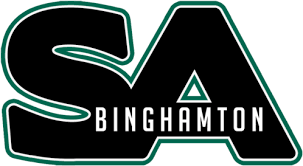 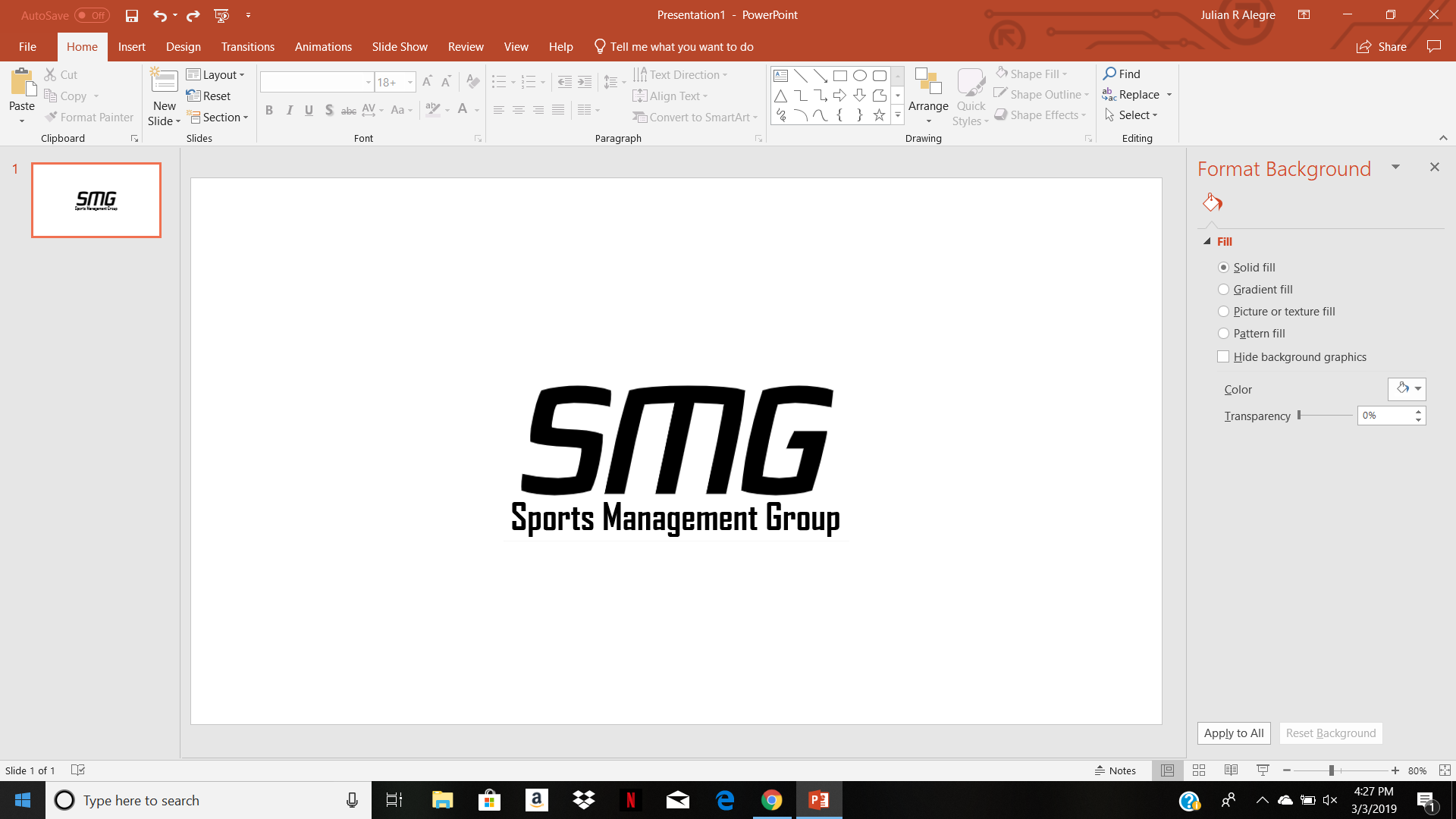